News Consumption in the UK: 2022
Produced by: Jigsaw Research
Fieldwork dates: November & December 2021 and March & April 2022
Published:  21 July 2022
Contents
Introduction
This report provides the findings of Ofcom’s 2021/22 research into news consumption across television, radio, print, social media, podcasts, other websites/apps and magazines. It is published as part of our range of market research reports examining the consumption of content, and attitudes towards that content, across different platforms. 


The aim of this slide pack report is to inform understanding of news consumption across the UK and within each UK Nation. This includes sources and platforms used, the perceived importance of different outlets for news, attitudes towards individual news sources, international and local news use.


This slide pack also provides an understanding of current affairs consumption among adults and news consumption among 12-15 year olds.


The primary source for this report is Ofcom’s News Consumption Survey. The report also contains information from BARB for television viewing.
Methodology and sample
In News Reports published from 2018 to 2020, the adult (16+) research was conducted using a mixed methodology, combining online and face-to-face interviews (F2F). However, during the last two years of research, Jigsaw were unable to do this consistently, due to the Covid-19 pandemic. 

Since online methodologies tend to underrepresent low/non internet users, Jigsaw conducted a combination of online and telephone interviews during November/December 2020, February/March 2021 and November/December 2021, to ensure that these groups had the opportunity to express their views. In March/April 2022, Jigsaw reverted back to the preferred methodology of conducting online and face-to-face interviews, to be consistent with previous and future years. 

The majority of the 2022 News Report shows combined online and face-to-face adult data for 2022 (March/April 2022 only), compared with 2020, 2019 and 2018. 2022 combined online and face-to-face adult data cannot be compared with 2021 data due to methodology differences. Instead the report includes some online (only) comparisons between the 2022 online only data (from both waves - November/December 2021 and March/April 2022), and 2021 and 2020 online only data. 

The Teens (12-15) survey methodology was unchanged throughout the Covid-19 pandemic (online only) and therefore that data remains comparable to previous reports.  

Fieldwork for the adults’ survey this year took place from 6th November - 5th December 2021 and 7th March - 3rd April 2022. Fieldwork for the Teens survey this year took place from 5th November – 6th December, 2021 and 6th March – 4th April, 2022.
Overall summary of findings
Headlines
TikTok’s reach for news has increased from 2020 (1%) to 2022 (7%). Half of its user base (for news) are aged 16-24.

Different age groups consume news very differently; younger age groups are much more likely to use the internet and social media for news, whereas their older counterparts favour print, radio and TV.

Reach of print/online newspapers has seen a decrease from 2020 (47%) to 2022 (38%). The decrease is driven by decreases in print (online newspaper reach remains steady) which have likely been exacerbated by the pandemic.

Five of the top six TV channels (including BBC One which remains the top news source across platforms) saw decreased reach from 2021 among online adults. 

Attitudes towards news generally remain consistent with 2020 (across measures such as quality, accuracy, trustworthiness and impartiality) for TV, radio, social media, newspapers and online, with TV performing strongest, and social media performing least well. 

Social media is overtaking traditional channels for news among teens. Instagram, TikTok and YouTube are now their top three most used sources for news. Meanwhile many sources have seen decreases since 2021, with reach of BBC One/Two decreasing to 24% in 2022 (down from 35% in 2021).
Overall summary – Adults (1)
Platforms used for news

Reach of TV (74%), and internet (66%) platforms remains steady. There is some evidence of longer term erosion of radio reach (40% in 2022 down from 44% in 2018).
Reach of print/online newspapers decreased from 2020 (47%) to 2022 (38%), with the previous trend of steady decreases likely exacerbated by the pandemic. Its reach doubles for younger groups when online newspaper reach is added to print.
The differences between platforms used across age groups are striking; younger age groups continue to be more likely to use the internet and social media for news, whereas their older counterparts favour print, radio and TV.
At a platform level, attitudes towards news provision (measures such as quality, accuracy, trustworthiness and impartiality) remain consistent with 2020, with TV performing strongest, and social media performing least well. 

Top sources used for news

The BBC remains the news organisation with the highest cross-platform audience reach (76%) among those following news.
BBC One remains the top source by reach for adults (53%). YouTube (8%) has seen growth from 2020 (appearing on the ‘top 20’ list for the first time) while both ITV and Google see decreases in reach. There is significant variation in the top sources used across age groups - among younger groups social media sources are particularly prevalent (Instagram is the top source among 16-24s with a reach of 46%).
BBC One remains the most selected for ‘single most important’ news source although the proportion choosing it has declined over the long term, from 2018. 39% of 16-24s selecting a social media channel as their most important news source. 

Television

BARB data shows that people turned to TV channels for news at the start of the pandemic and then turned away as it progressed.
News Consumption Survey data (among online adults) supports this; from 2021 to 2022 BBC One, ITV, BBC News Channel, Sky News Channel and BBC Two all saw decreases in reach.
Viewer attitudes (measures such as quality, accuracy, trustworthiness and impartiality) towards TV channels’ news provision are generally consistent with 2020.
Overall summary – Adults (2)
Radio

At a channel level, longer term, reach of Capital and Heart for news appears to be decreasing, as does BBC local radio in England.
BBC listeners generally rate BBC highly across attitudes particularly high quality (78%), trust (75%) and accuracy (74%).

Newspapers

While the reach of print newspapers is decreasing, online newspaper reach remains steady.
The Daily Mail/Mail on Sunday remains the most widely-read print news title overall, whilst The Guardian/Observer and Daily Mail/Mail on Sunday are the most widely-read digital titles.

Social Media

TikTok has seen a marked increase in reach for news from 2020 (1%) to 2022 (7%) and over half (52%) of its user base (for news) are aged 16-24.
Users of TikTok for news get more of their news on TikTok from ‘other people they follow’ than ‘news organisations’. 
Social media platforms continue to score relatively poorly on attributes, such as ‘trust’, but most do perform better on ‘offers a range of opinions’. Although not as trusted as other platforms, around a third of users of social media sites do trust them for news.

Other online sources

The BBC website / app remains the most used 'other website/app’, used by 23% of UK adults, followed by Google (search engine) used by 12% of UK adults, a decrease from 2020. YouTube, Yahoo News and Apple News reach all have increased since 2020.
13% of UK adults say they use news aggregators. 
The reach of podcasts is small overall (10%). Regular users of BBC Sounds for news (2% of all adults) gave it high ratings for quality (78%), accuracy (75%) and trust and impartiality (both 70%). 
Attitudes towards online sources’ news provision remain consistent with 2020.
Overall summary – Adults (3)
Local news

TV remains the most popular platform for accessing local news and people are still highly satisfied with the quality of this news. 42% of online UK adults who follow news say they watch regional/local broadcasts on BBC TV and 23% watch them on ITV/ITV WALES/UTV/STV (a decrease from 32% in 2020). Four in five of these viewers are satisfied with the quality of news that these channels provide. 

News consumption in the nations

TV remains the most common platform for accessing news about respondents’ own nation. BBC One is the most used news source in Wales for accessing news about the nation, whereas STV is most used in Scotland and UTV the most used in Northern Ireland. BBC One is the most used news source in England for accessing news about the respondents’ region. 

Current Affairs

As in 2020, six in ten adults (64%) think it is important for ‘society overall’ that broadcasters provide current affairs programming, more than those who say it is important to them personally (53%).
9
Overall summary – 12-15 year olds
As in 2020, just under six in ten 12-15s claim to be either ‘very’ or ‘quite’ interested in news. Among the four in ten who are not interested in the news, the main reason is it is ‘too boring’ (39% although this has decreased since 2021). 

Talking with family (65%) and watching TV (59%) continue to be the most common ways to find out about the news, although the reach of TV news has decreased since 2021. 

Replacing more traditional news sources, Instagram (29%), TikTok (28%) and YouTube (28%) are now the top three most used sources of news across all platforms. TikTok reach increased from 22% in 2021.

24% of 12-15s claim to use BBC One/Two for news in 2022, a decrease from 35% in 2021. Longer term, reach of BBC One/Two has declined from 45% in 2018.

YouTube, Facebook (22%), Sky News (19%) and WhatsApp (17%) have all also seen decreases in reach since 2021. Longer term, reach of Facebook has declined from 34% in 2018.

A significant proportion (9%) still select BBC One/Two as their most important news source – however this represents a decrease from 14% in 2021. Similar proportions select TikTok (7%), YouTube (7%) and ITV/ITV WALES/CITV/UTV/STV (7%) this year.

Family, radio and TV are perceived as the most truthful news sources, while social media and friends are perceived to be the least truthful. Almost four-fifths (79%) of 12-15s said the news they heard from family was either ‘always’ or ‘mostly’ accurate, compared to 72% for radio, and 65% for TV. Fewer believe news stories on social media (30%) or from friends (37%) are accurate. 

While teens remain more sceptical about news on social media than other sources, significant proportions of those who use social media sources for news do trust them, including half of YouTube (51%) and Twitter (52%) users.
10
Platforms used for news nowadays
TV and Internet remain the most-used platforms for news nowadays. Print and online newspapers, and radio, both reach 4 in 10 adults
Figure 2.1
Use of main platforms for news nowadaysAll adults 16+
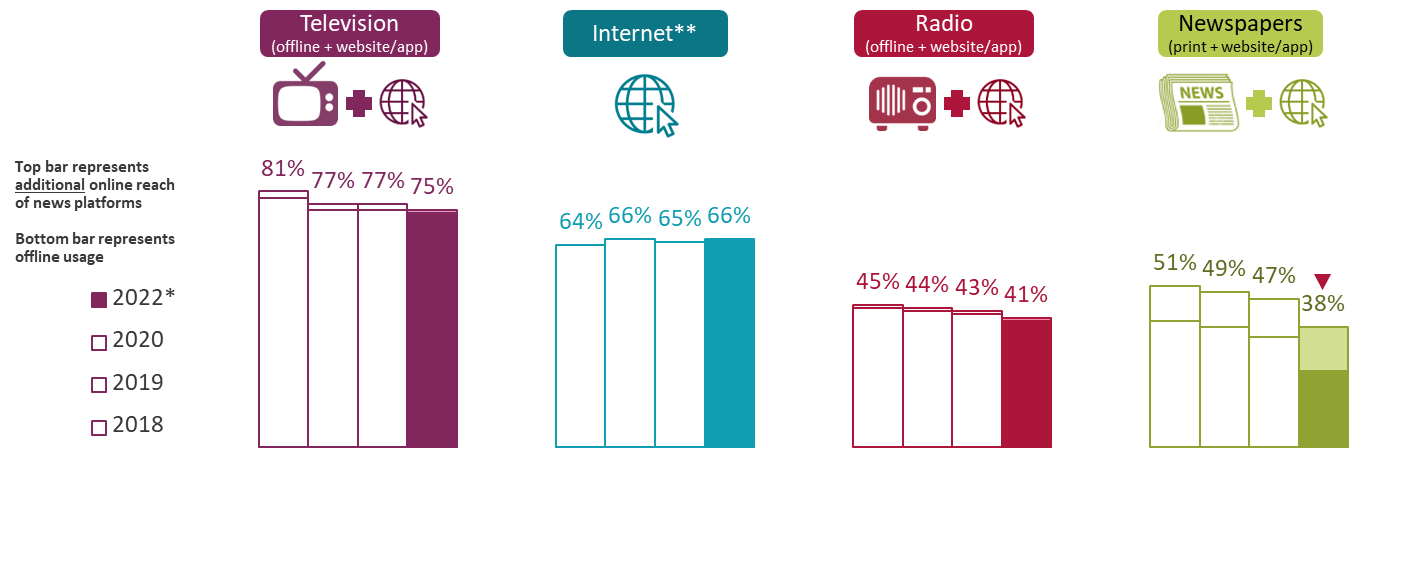 In the internet section of the questionnaire, we ask respondents ‘In which types of ways do you access and use news through internet sources nowadays’. A possible answer here was ‘Watch TV news online’. Including respondents who selected this option, who didn’t originally say they used TV for news, brings the total for TV news (online or offline) to 75%.

Another option here was ‘Listen to radio news online’, including those who selected this option, who hadn’t originally said they use radio for news, brings the total for radio (online or offline) to 41%.

Combining mentions of reading news in printed newspapers and via newspaper websites/apps, brings the total for newspapers (online or offline) to 38%.
Source: Ofcom News Consumption Survey 2022 – COMBINED F2F & ONLINE sample
Question: C1. Which of the following platforms do you use for news nowadays?  Base: All Adults 16+ - 2022 W2*=2792, 2020=4576, 2019=4691, 2018=4618 
*2022 W1, and 2021, data not shown because face-to-face fieldwork was not possible during Covid-19 pandemic
**Internet figures include use of social media, podcasts and all other websites/apps accessed via any device (NB: podcasts were included for the first time in 2020)
Green/red triangles indicate statistically significant differences between 2022 and 2020 (at 99% confidence level)
Reach of print newspapers has decreased substantially since 2020, with the trend seen pre-pandemic possibly accelerating
Figure 2.2
Use of main platforms for news nowadaysAll adults 16+
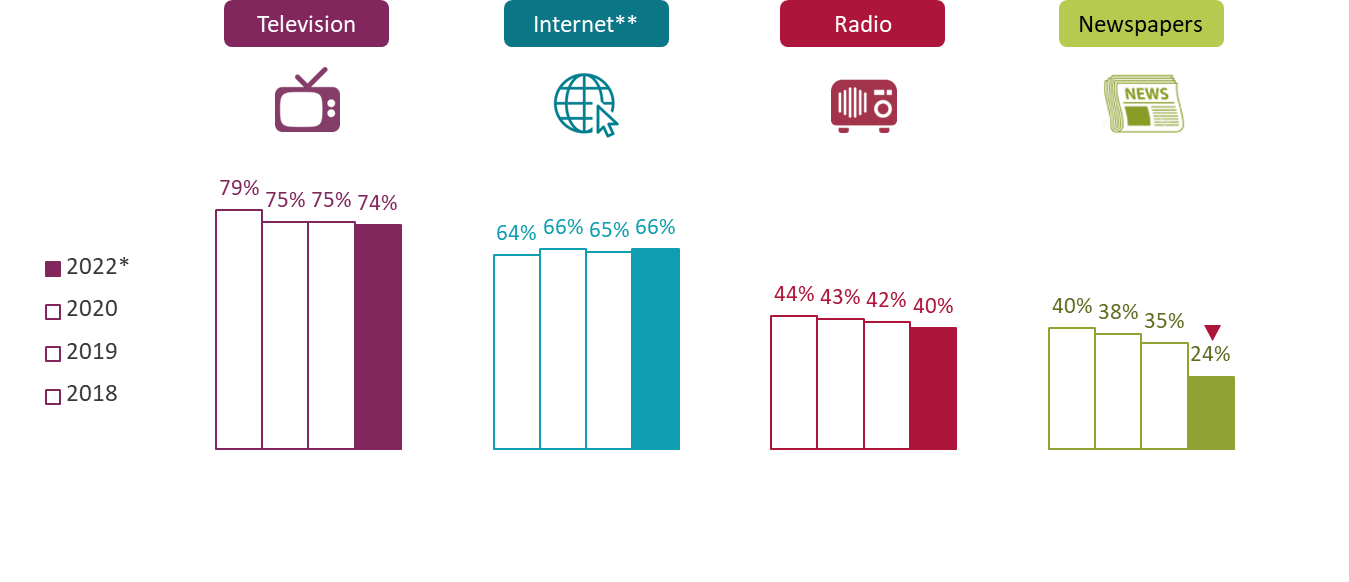 Source: Ofcom News Consumption Survey 2022 – COMBINED F2F & ONLINE sample
Question: C1. Which of the following platforms do you use for news nowadays?  Base: All Adults 16+ - 2022 W2*=2792, 2020=4576, 2019=4691, 2018=4618 
*2022 W1, and 2021, data not shown because face-to-face fieldwork was not possible during Covid-19 pandemic
**Internet figures include use of social media, podcasts and all other websites/apps accessed via any device (NB: podcasts were included for the first time in 2020)
Green/red triangles indicate statistically significant differences between 2022 and 2020 (at 99% confidence level)
A smaller proportion of adults claim to use all four of the main platforms for news nowadays (driven by the decrease in print)
Figure 2.3
Crossover use of four main platforms for news nowadays 2022*All adults 16+
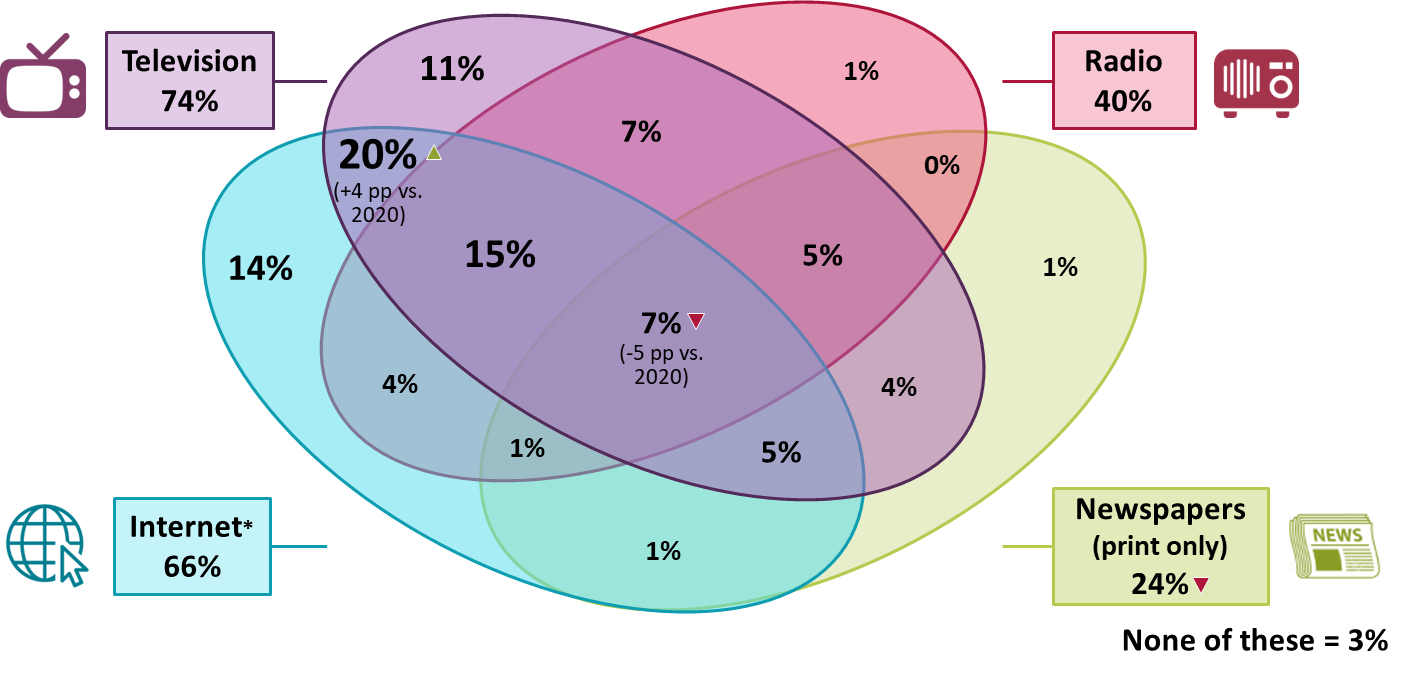 Source: Ofcom News Consumption Survey 2022 – COMBINED F2F & ONLINE sample
Question: C1. Which of the following platforms do you use for news nowadays?   Base: All Adults 16+ - 2022 W2*=2792
*2022 W1, and 2021, data not shown because face-to-face fieldwork was not possible during Covid-19 pandemic
*Internet figures include use of social media, podcasts and all other websites/apps accessed via any device
Green/red triangles indicate statistically significant differences between 2022 and 2020 (at 99% confidence level)
Use of podcasts has increased since 2020, while use of printed magazines has decreased
Figure 2.4
All platforms used for news nowadays 2022*All adults 16+
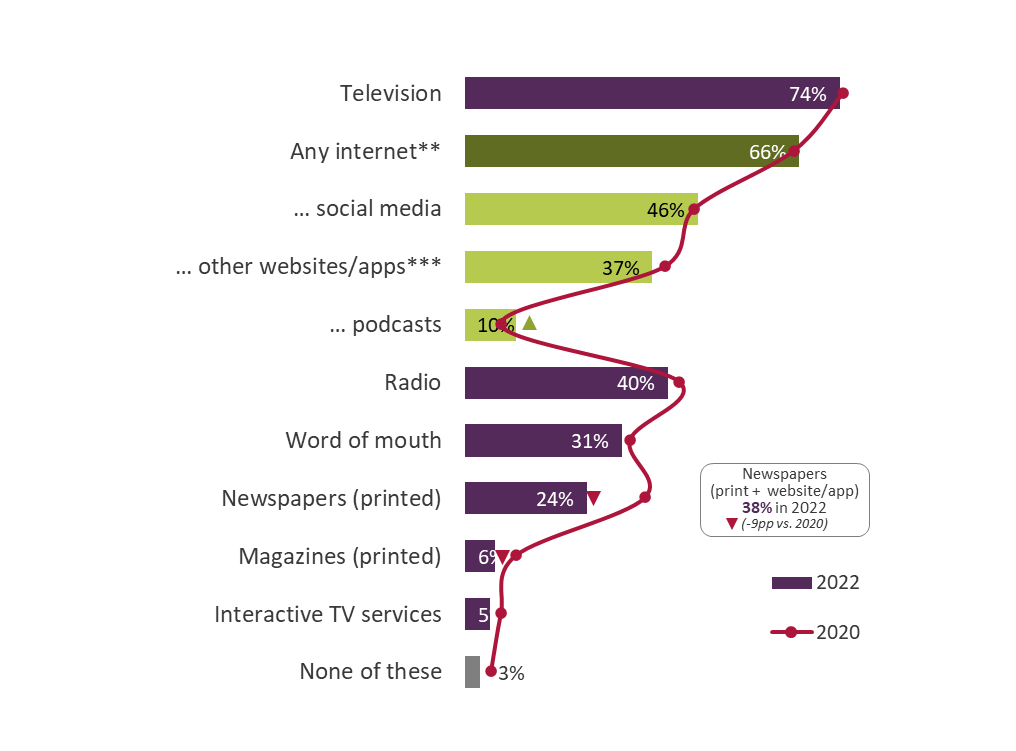 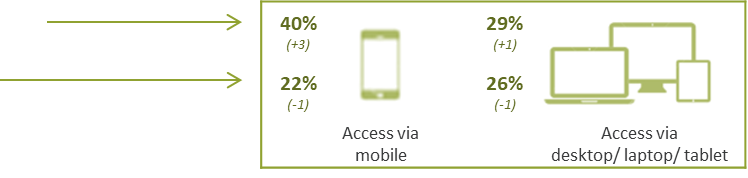 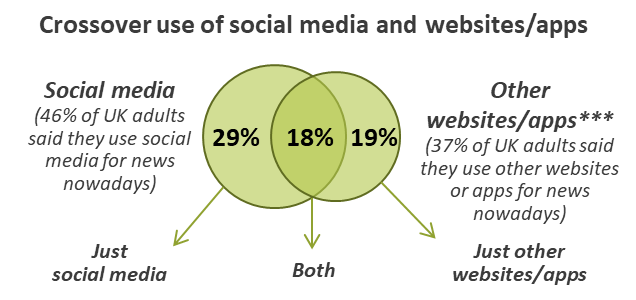 Source: Ofcom News Consumption Survey 2022 – COMBINED F2F & ONLINE sample
Question: C1. Which of the following platforms do you use for news nowadays?   Base: All Adults 16+ - 2022 W2*=2792, 2020=4576
*2022 W1, and 2021, data not shown because face-to-face fieldwork was not possible during Covid-19 pandemic
**Internet figures include use of social media, podcasts and all other websites/apps accessed via any device
***Other websites/apps includes any non-social media internet source (excluding podcasts)
Green/red triangles indicate statistically significant differences between 2022 and 2020 (at 99% confidence level)
Younger age groups are more likely to use the internet and social media for news. Reach of newspapers doubles for groups aged 16-44 when online newspapers are included
Figure 2.5
Use of main platforms for news nowadays 2022* – by ageAll adults 16+
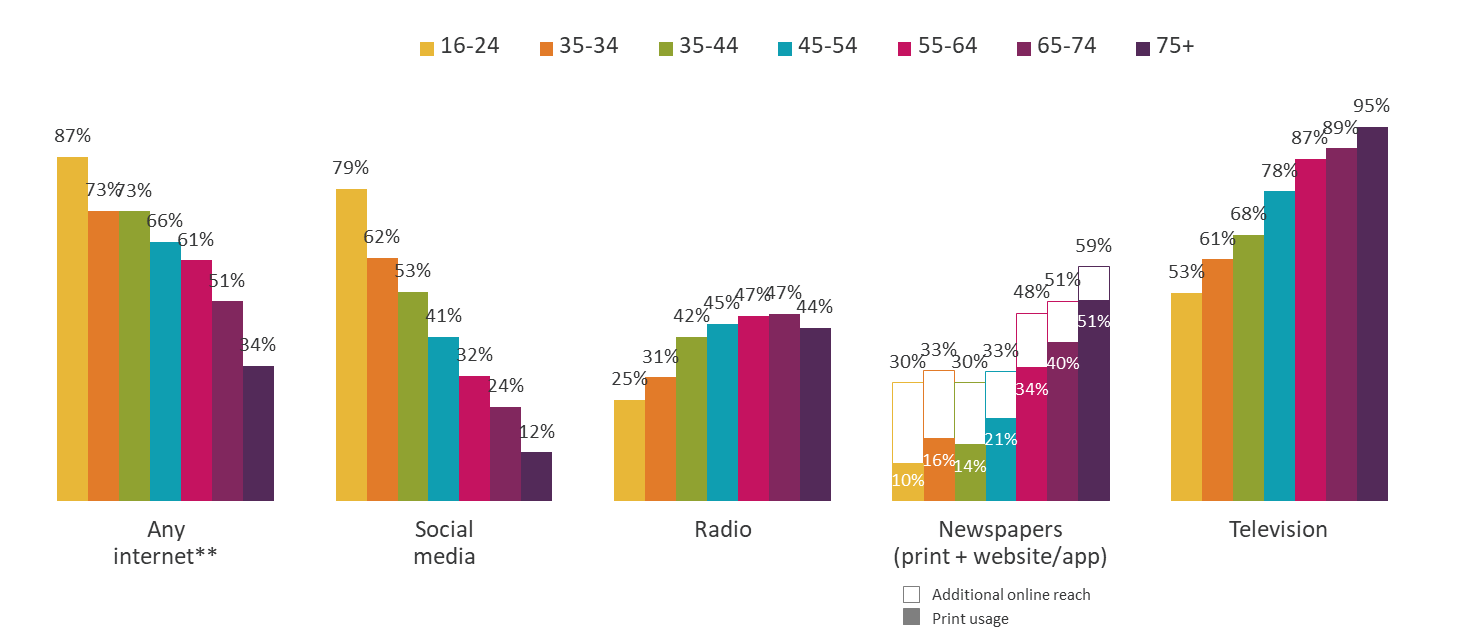 Source: Ofcom News Consumption Survey 2022 – COMBINED F2F & ONLINE sample
Question: C1. Which of the following platforms do you use for news nowadays?   
Base: All Adults 16+ 2022 W2* – Aged 16-24=442, 25-34=385, 35-44=520, 45-54=463, 55-64=412, 65-74=346, 75+=223
*2022 W1 data not shown because face-to-face fieldwork was not possible during Covid-19 pandemic
**Internet figures include use of social media, podcasts and all other websites/apps accessed via any device
Cross-platform news
BBC One is the most-used news source across platforms. Use of ITV and Google (search) have both decreased since 2020, while YouTube reach is up
Figure 3.1
Top 20 news sources – trend data% of all adults 16+ using each source for news nowadays
Source: Ofcom News Consumption Survey 2022 – COMBINED F2F & ONLINE sample
Question: D2a-D8a. Thinking specifically about  <platform>, which of the following do you use for news nowadays?
Base: All Adults 16+ - 2022 W2*=2792, 2020=4576, 2019=4691, 2018=4618
*2022 W1, and 2021, data not shown because face-to-face fieldwork was not possible during Covid-19 pandemic. **Includes Welsh language version
Green/red triangles indicate statistically significant differences between 2022 and 2020 (at 99% confidence level)
There is significant variation in the top 10 sources used by different age groups
Figure 3.2
Top 10 news sources used by age% of all adults using each source for news nowadays
Source: Ofcom News Consumption Survey 2022 – COMBINED F2F & ONLINE sample
Question: D2a-D8a. Thinking specifically about  <platform>, which of the following do you use for news nowadays?
Base: All Adults 16+ 2022 W2* - Total=2792, Aged 16-24=442, Aged 65+=569
*2022 W1, and 2021, data not shown because face-to-face fieldwork was not possible during Covid-19 pandemic
**Includes Welsh language version
In 2022, adults aged 16+ use an average of 6.1 individual news sources across all platforms
Figure 3.3
Average number of individual news sources used nowadays by platform All adults 16+/All using each platform for news
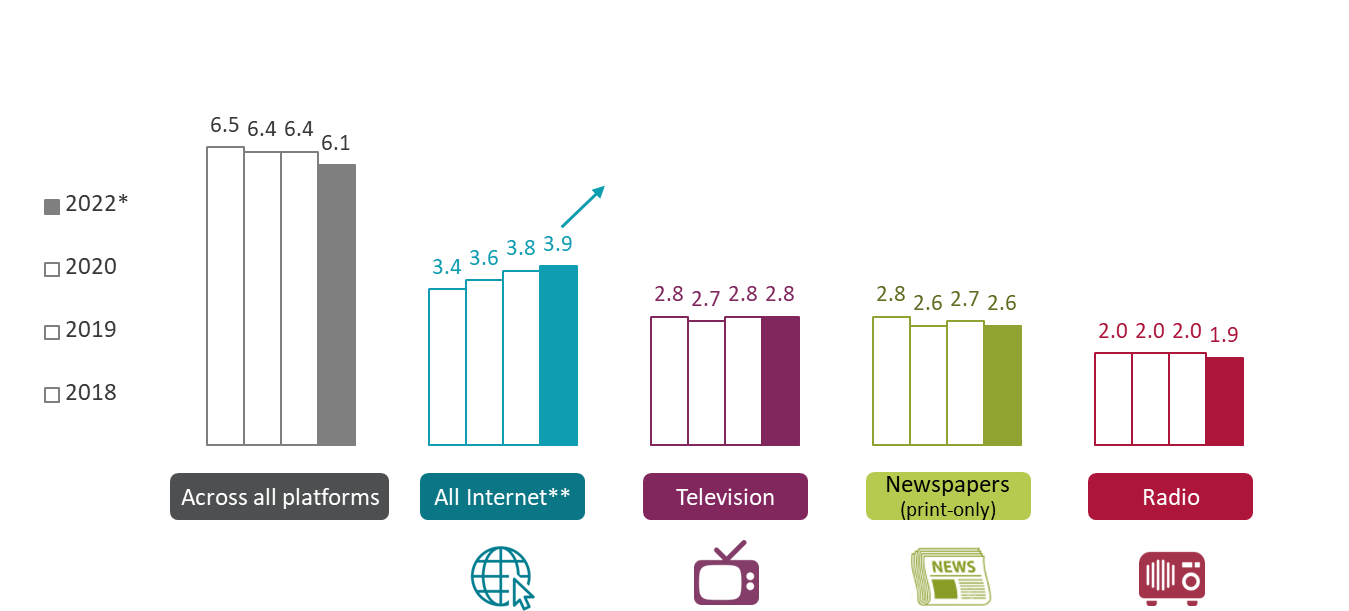 Source: Ofcom News Consumption Survey 2022 – COMBINED F2F & ONLINE sample
Question: D2a-D8a. Thinking specifically about  <platform>, which of the following do you use for news nowadays?
Base: All Adults 16+ 2022 W2* – Total=2792 / All using each platform for news 2022 W2* – All internet=1858, TV=2103, Newspapers=707, Radio=1176
*2022 W1, and 2021, data not shown because face-to-face fieldwork was not possible during Covid-19 pandemic 
**All internet is the sum of social media, podcasts and all other websites/apps
Green/red triangles indicate statistically significant differences between 2022 and 2020 (at 99% confidence level)
As in previous years, other website/app news users use the highest number of individual news sources
Figure 3.4
Number of individual sources used 2022* - by platform All adults 16+/All using each platform for news
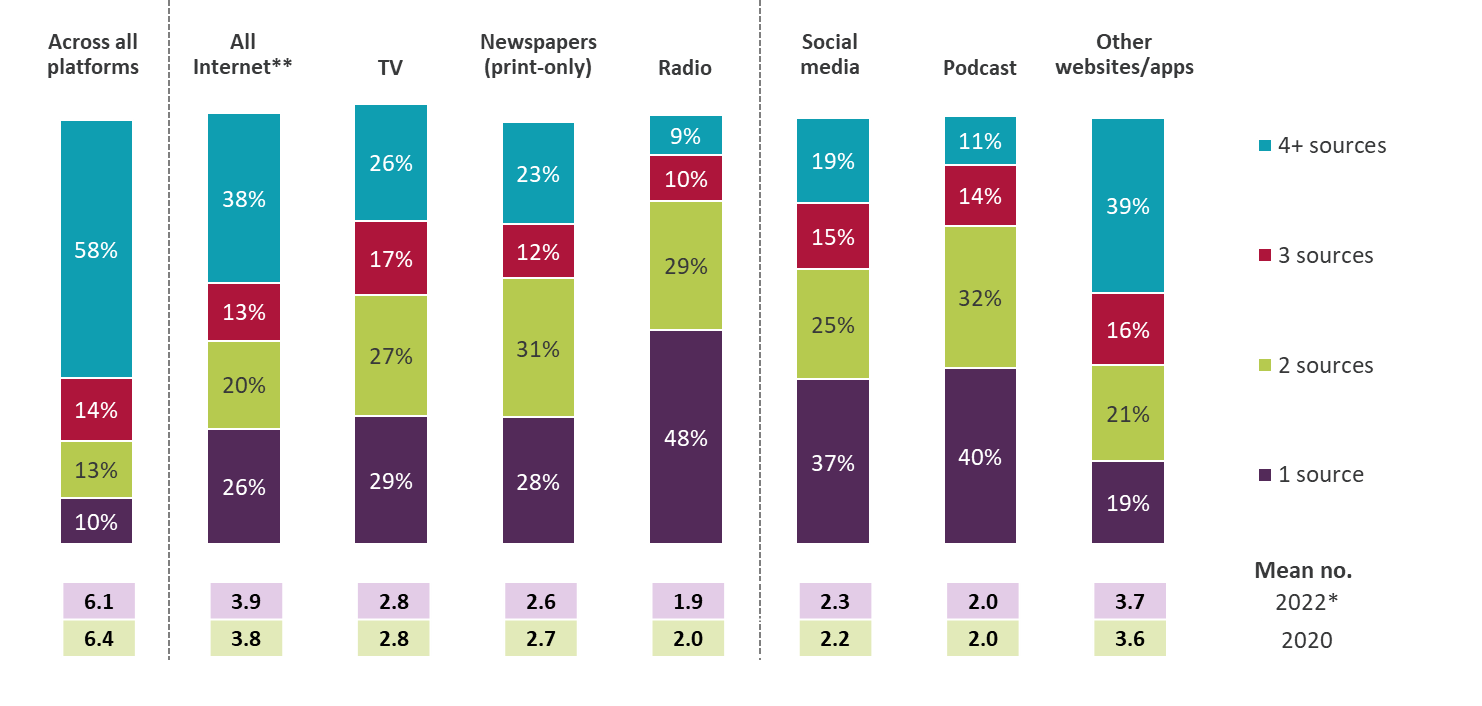 Source: Ofcom News Consumption Survey 2022 – COMBINED F2F & ONLINE sample
Question: D2a-D8a. Thinking specifically about  <platform>, which of the following do you use for news nowadays?    Base: All Adults 16+ 2022 W2* – Total=2792 / All using each platform for news 2022 W2* – All internet=1858, TV=2103, Newspapers=707, Radio=1176, Social media=1365, Podcasts=286, Other websites/apps=1021   
*2022 W1, and 2021, data not shown because face-to-face fieldwork was not possible during Covid-19 pandemic.  **All internet is the sum of social media, podcasts and all other websites/apps.  Note: Columns do not sum to 100% as some respondents did not name specific sources within a platform (zero sources)
Green/red triangles indicate statistically significant differences between 2022 and 2020 (at 99% confidence level)
The BBC has the highest cross-platform audience reach, followed by Meta, ITV and Sky
Figure 3.5
Cross-platform retail providers used for news nowadays 2022*All adults 16+ using TV/Newspapers/Radio/Internet/Magazines for news
Intermediaries
Source: Ofcom News Consumption Survey 2022 – COMBINED F2F & ONLINE sample
Question: D2a-D8a. Thinking specifically about  <platform>, which of the following do you use for news nowadays?
Base: All adults 16+ using TV/Newspapers/Radio/Internet/Magazines for news - 2022 W2*=2690
*2022 W1 data not shown because face-to-face fieldwork was not possible during Covid-19 pandemic
National World plc** formerly JPI Media.  Meta*** = Facebook + Instagram + WhatsApp.  Google**** = Google News + Google + YouTube 
The information included in this chart is based on the most up to date information we have
Compared to 2020, fewer adults now nominate ITV as their most important source, while more nominate the BBC News Channel
Figure 3.6
Single most important news sourceAll adults 16+ using TV/Newspapers/Radio/Internet/Magazine for news
Source: Ofcom News Consumption Survey 2022 – COMBINED F2F & ONLINE sample
Question: E1a. Looking at all the sources of news you have just said that you use, which one is most important to you?
Base: All adults 16+ specifying at least one source for news – 2022 W2*=2665, 2020=4314, 2019=4492, 2018=4463
*2022 W1, and 2021, data not shown because face-to-face fieldwork was not possible during Covid-19 pandemic 
Only sources with an incidence of 2%+ in 2022 are shown 
Green/red triangles indicate statistically significant differences between 2022 and 2020 (at 99% confidence level)
When rated by their users on measures such as importance and trustworthiness, the main news platforms’ ratings are largely in line with 2020, although social media sees a lower ‘importance’ score this year
Figure 3.7
Attributes of news platforms – 2022*% of ratings from regular users who rated source highly (7-10)
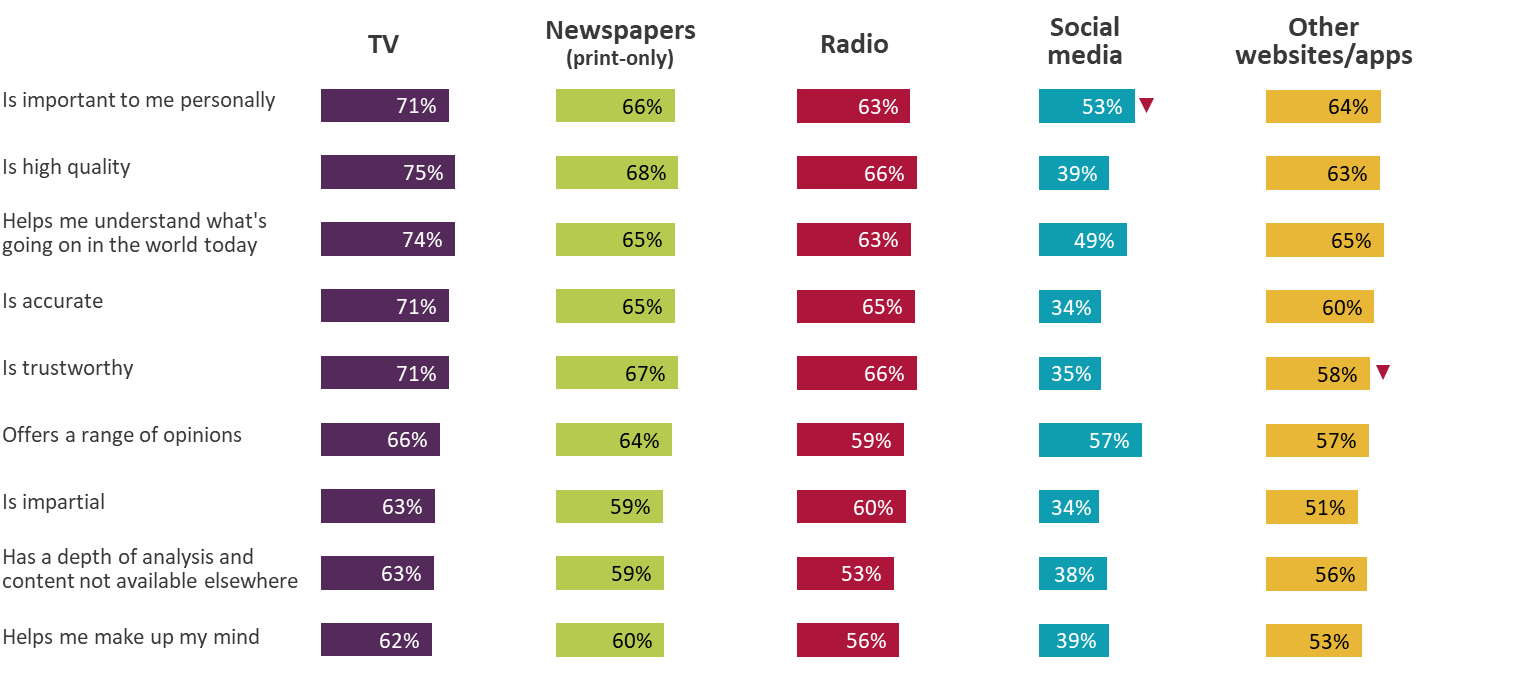 Source: Ofcom News Consumption Survey 2022 – COMBINED F2F & ONLINE sample
Question: E2. How important is <BRAND> as a source of news to you personally?  E3. And to what extent do you think the following statements apply to <BRAND> as a news source? Answer using a scale of 1 to 10.   Base: All ratings by those using each platform for news at least weekly (every 2-3 wks for weekly newspapers/mags) 2022 W2* – TV=4557, Newspapers=1407, Radio=1463, Social media=2227, Other websites/apps=2394
*2022 W1, and 2021, data not shown because face-to-face fieldwork was not possible during Covid-19 pandemic 
Green/red triangles indicate statistically significant differences between 2022 and 2020 (at 99% confidence level)
News consumption via television
Overall, adults watched an average of 113 hours in 2021, with most of this news viewing through BBC One. Those aged 65+ spent much more time watching news than 16-24s (233 hours vs. 17 hours for 16-24s in 2021)
Figure 4.1
Proportion of national/international news viewing hours by channel group – 2017-21
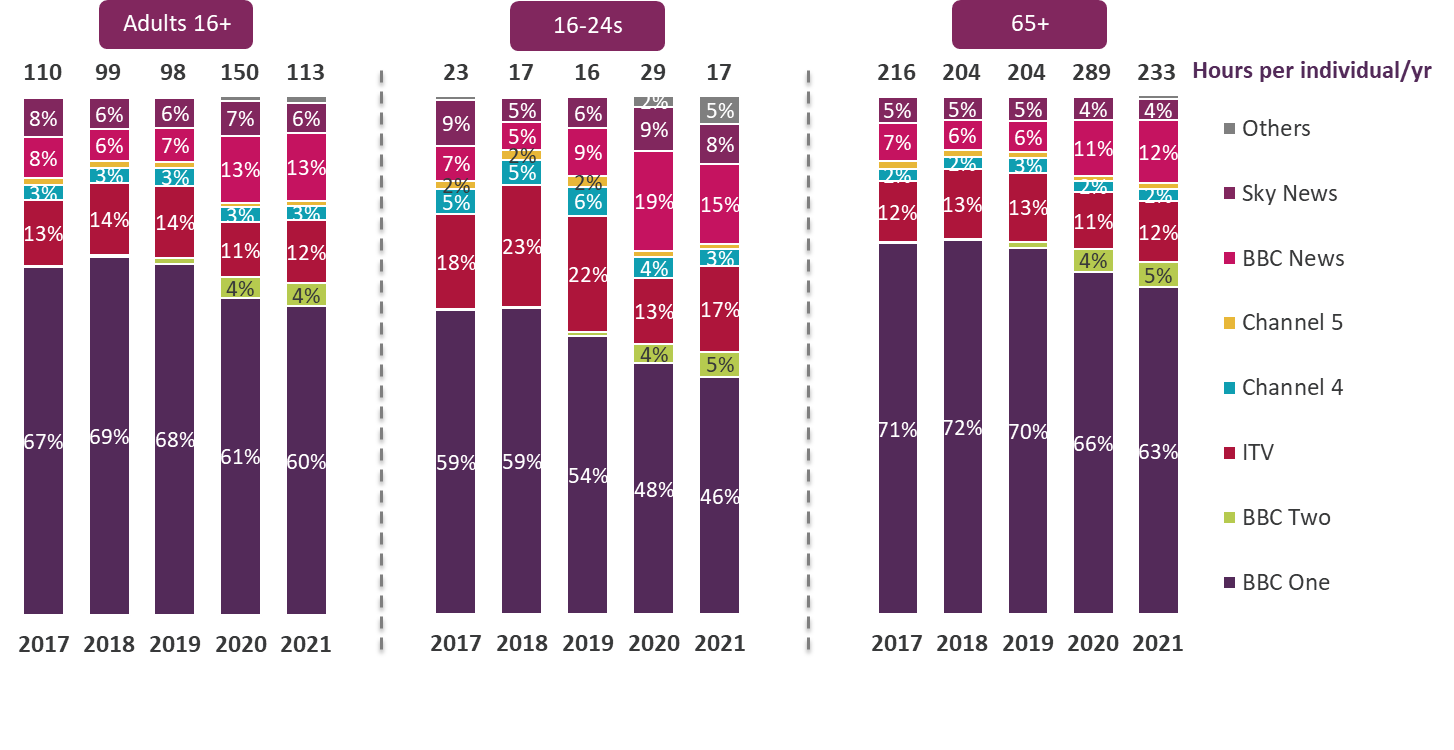 Source: BARB, Network. Network programming based on 4+ area filter. Genre = national/international news. 
Channels include their HD and +1 variants. Others = all other channels that  showed national/international news that are not any of the listed channels above.
BARB data shows that people turned to TV channels for news at the start of the pandemic in 2020 and then turned away as it progressed (in 2021)
Figure 4.2
Average weekly reach of national/international news by channel - 2010 to 2021All adults 16+
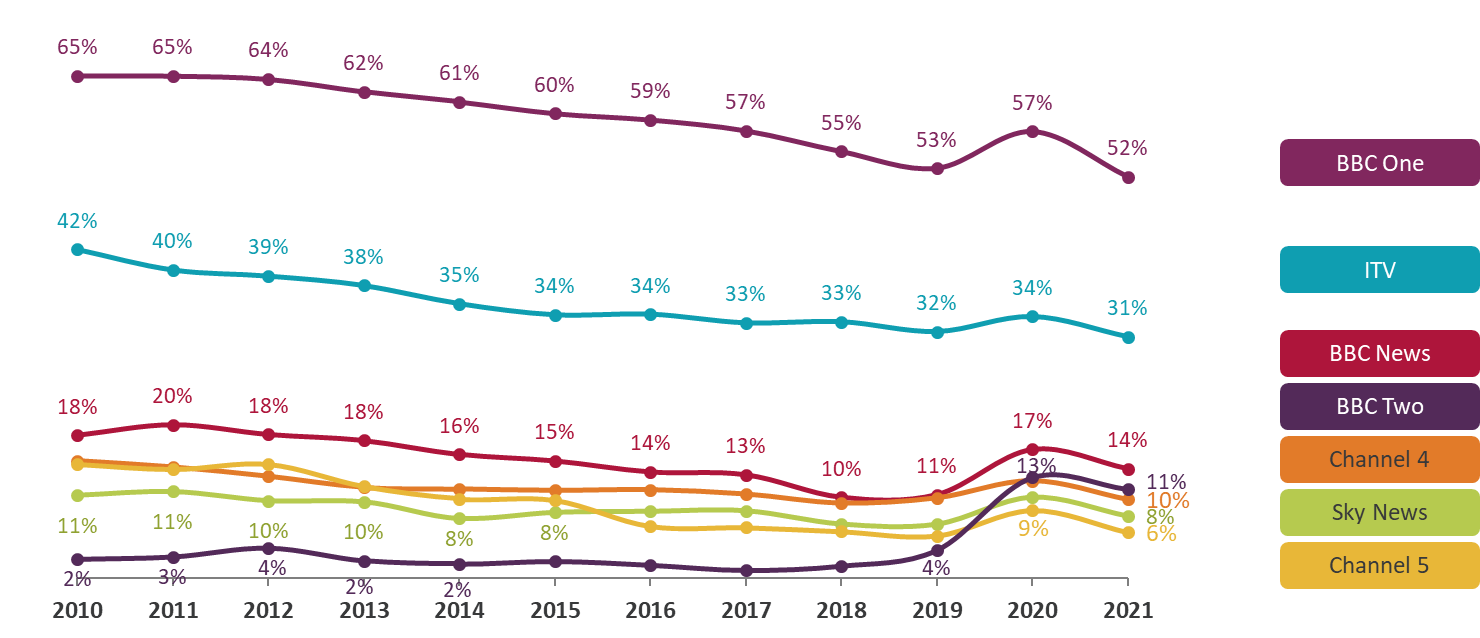 Source: BARB, Network. Network programming based on 4+ area filter. Genre = national/international news. 
Channels include their HD and +1 variants. Reach criteria = 3 consecutive minutes. Full weeks used for the correct calculation of weekly averages
News Consumption Survey data, among the online sample, appears to corroborate some of the decreases seen in BARB
Figure 4.3
Top 20 news sources – Online Sample Only trend comparison* % of all adults 16+ (online sample only) using each source for news nowadays
Source: Ofcom News Consumption Survey 2022 – ONLINE SAMPLE ONLY
Question: D2a-D8a. Thinking specifically about  <platform>, which of the following do you use for news nowadays?
Base: All Adults 16+ (online sample only) - 2022=3423, 2021=3327, 2020=2510
Green/red triangles indicate statistically significant differences between 2022 and 2021 (at 95% confidence level)
*Online sample only used to show trend between 2021 and 2022
ONLINE SAMPLE ONLY
Among the adults that use TV for news, BBC One remains the most-used channel.
Figure 4.4
TV channels used for news nowadaysAll using TV for news
Source: Ofcom News Consumption Survey 2022 – COMBINED F2F & ONLINE sample
Question: D2a. Thinking specifically about television, which of the following do you use for news nowadays?   
Base: All using TV for news – 2022 W2*=2103, 2020=3456, 2019=3556, 2018=3731
*2022 W1, and 2021, data not shown because face-to-face fieldwork was not possible during Covid-19 pandemic
Only sources with an incidence of >5% in 2022 are shown   **GB News added in 2022
Green/red triangles indicate statistically significant differences between 2022 and 2020 (at 99% confidence level)
The Sky News Channel and CNN continue to have high ratings across the majority of the attributes. User attitudes are generally consistent with 2020.
Figure 4.5
Attributes of TV sources (1) – 2022*% of regular users rating each source highly (7-10)
Source: Ofcom News Consumption Survey 2022 – COMBINED F2F & ONLINE sample
Question: E2. How important is <BRAND> as a source of news to you personally?  E3. And to what extent do you think the following statements apply to <BRAND> as a news source? Answer using a scale of 1 to 10
Base: All using each source for news at least weekly 2022 W2* – bases shown above
*2022 W1, and 2021, data not shown because face-to-face fieldwork was not possible during Covid-19 pandemic      **GB News added in 2022
Green/red triangles indicate statistically significant differences between 2022 and 2020 (at 99% confidence level)
Users of Sky News continue to give better ratings for ‘international news’, whereas users of ITV and BBC provide better scores for ‘regional/local’ news. ITV’s rating for ‘what's going on in other parts of the UK’ has decreased
Figure 4.6
Attributes of TV sources (2) – 2022*% of regular users rating each source highly (7-10)
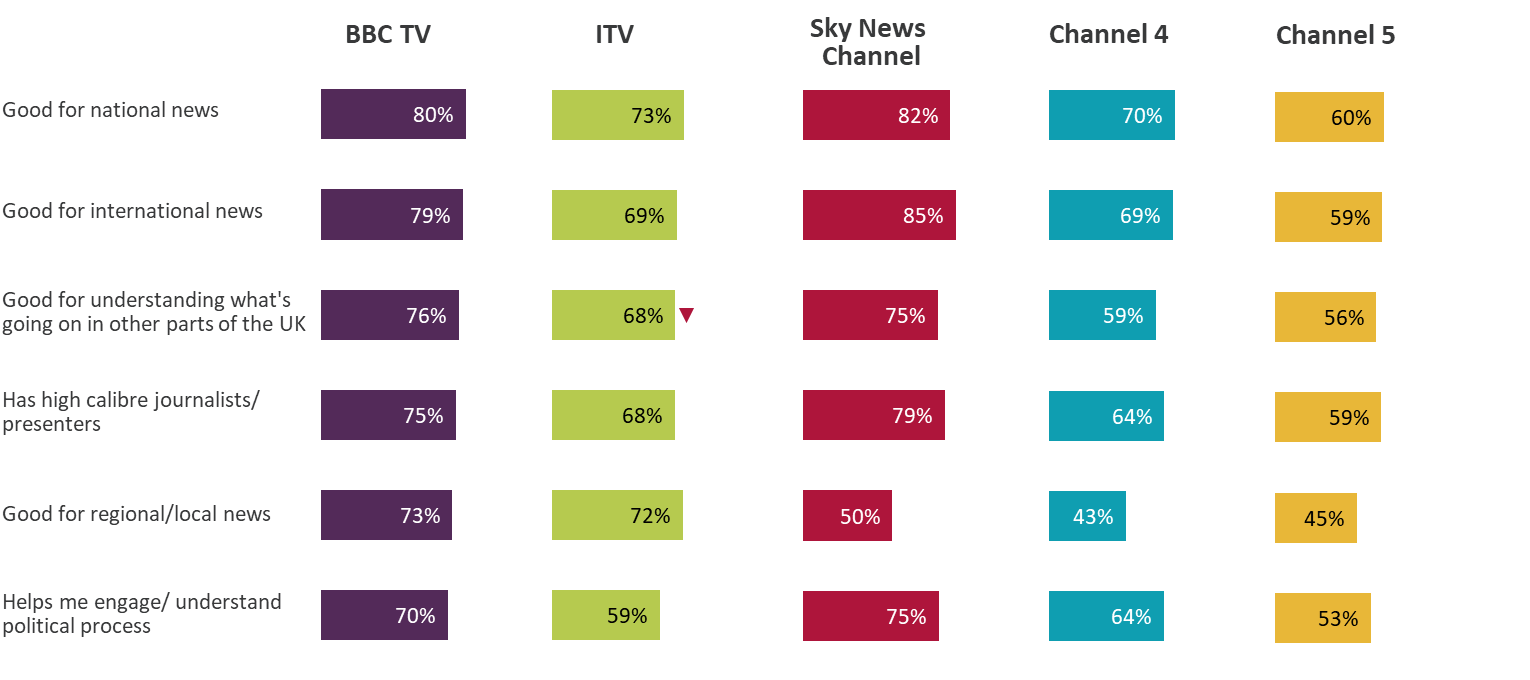 Source: Ofcom News Consumption Survey 2022 – COMBINED F2F & ONLINE sample
Question: E2. How important is <BRAND> as a source of news to you personally?  E3. And to what extent do you think the following statements apply to <BRAND> as a news source? Answer using a scale of 1 to 10
Base: All using each source for news at least weekly 2022 W2* – BBC TV=1671, ITV=1042, Sky News Channel=657, Channel 4=429, Channel 5=205
*2022 W1, and 2021, data not shown because face-to-face fieldwork was not possible during Covid-19 pandemic 
Green/red triangles indicate statistically significant differences between 2022 and 2020 (at 99% confidence level)
News consumption via radio
Among the adults that use radio for news, 7 in 10 claim to use a BBC station. Longer term, reach of Capital, Heart and BBC local radio in England for news appears to be decreasing
Figure 5.1
Radio stations used for news nowadaysAll using radio for news
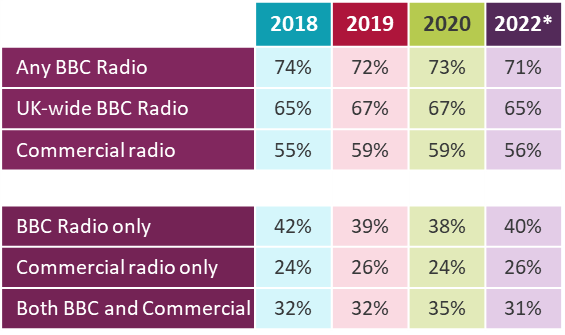 Source: Ofcom News Consumption Survey 2022 – COMBINED F2F & ONLINE sample
Question: D6a. Thinking specifically about radio stations, which of the following do you use for news nowadays?
Base: All using radio for news – 2022 W2*=1176, 2020=1975, 2019=2043, 2018=2096. Only sources with an incidence of >5% in 2022 are shown
*2022 W1, and 2021, data not shown because face-to-face fieldwork was not possible during Covid-19 pandemic
Green/red triangles indicate statistically significant differences between 2022 and 2020 (at 99% confidence level)
Note: Radio stations include short news bulletins at the start of each hour which aren't measured through the industry metric, RAJAR. Our survey helps us understand the role radio plays in news consumption.
BBC listeners generally give high scores across attributes
Figure 5.2
Attributes of Radio sources – 2022*% of regular users rating each source highly (7-10)
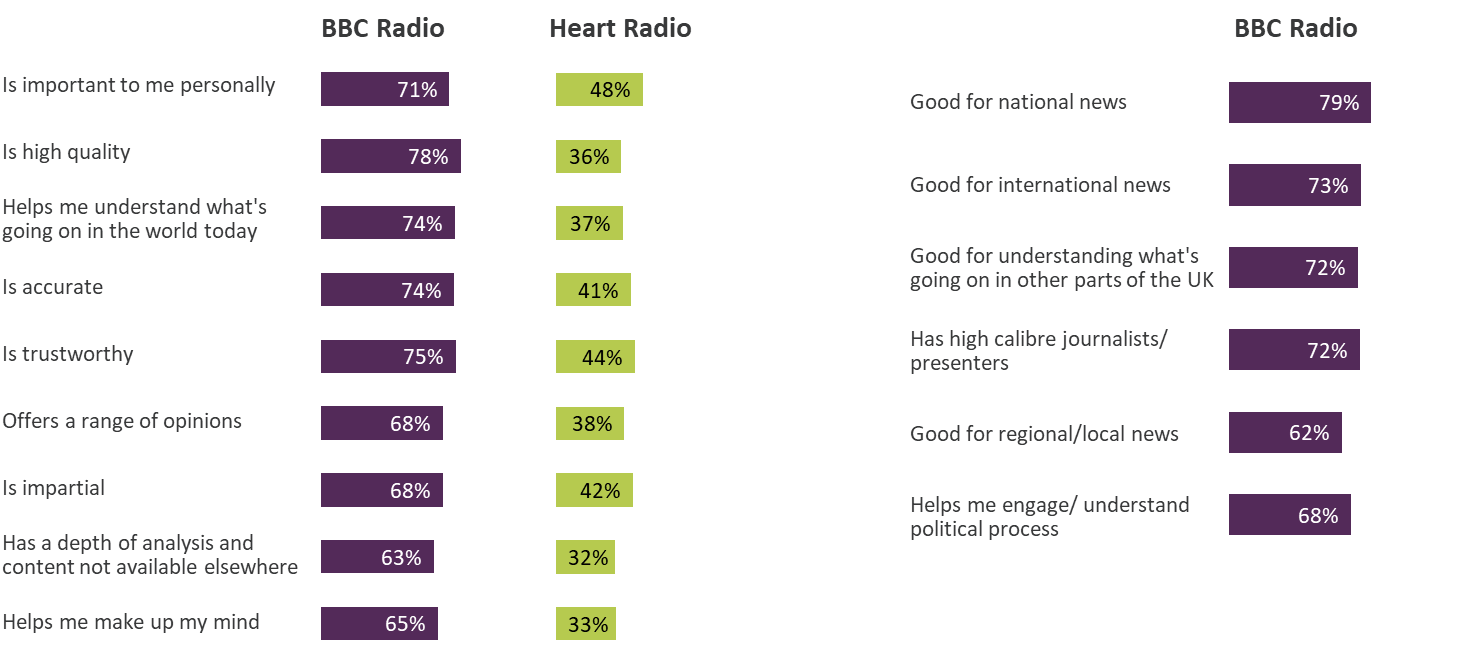 Source: Ofcom News Consumption Survey 2022 – COMBINED F2F & ONLINE sample
Question: E2. How important is <BRAND> as a source of news to you personally?  E3. And to what extent do you think the following statements apply to <BRAND> as a news source? Answer using a scale of 1 to 10
Base: All using each source for news at least weekly 2022 W2* – BBC Radio=790, Heart=116
*2022 W1, and 2021, data not shown because face-to-face fieldwork was not possible during Covid-19 pandemic 
Green/red triangles indicate statistically significant differences between 2022 and 2020 (at 99% confidence level)
News consumption via newspapers
Among the adults who claim to consume news through print, the reach of free newspapers has decreased since 2020
Figure 6.1
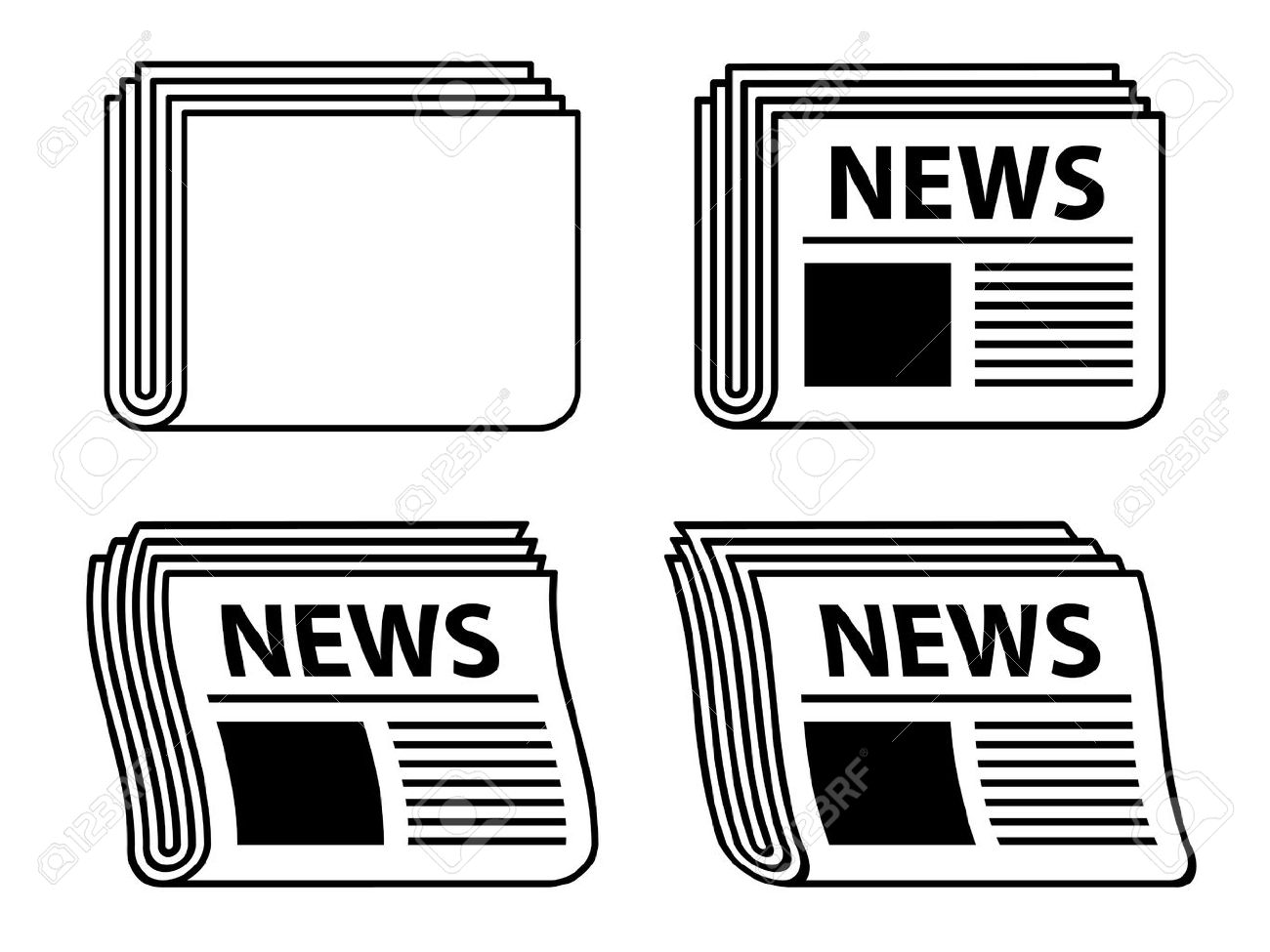 Daily newspapers used for news nowadays (print only)All using printed newspapers for news
In total, 19% (27% in 2020) of print newspaper readers used daily ‘free-sheets’
Source: Ofcom News Consumption Survey 2022 – COMBINED F2F & ONLINE sample
Question: D3a. Thinking specifically about daily newspapers, which of the following do you use for news nowadays?
Base: All using print newspapers for news – 2022 W2*=707, 2020=1594, 2019=1741, 2018=1847
*2022 W1, and 2021, data not shown because face-to-face fieldwork was not possible during Covid-19 pandemic
Only sources with an incidence of >5% in 2022 are shown.   Note: Daily free-sheets are the Metro and the Evening Standard 
Green/red triangles indicate statistically significant differences between 2022 and 2020 (at 99% confidence level)
The Mail on Sunday remains the most read Sunday title. The Sun on Sunday has seen a significant decrease since 2020
Figure 6.2
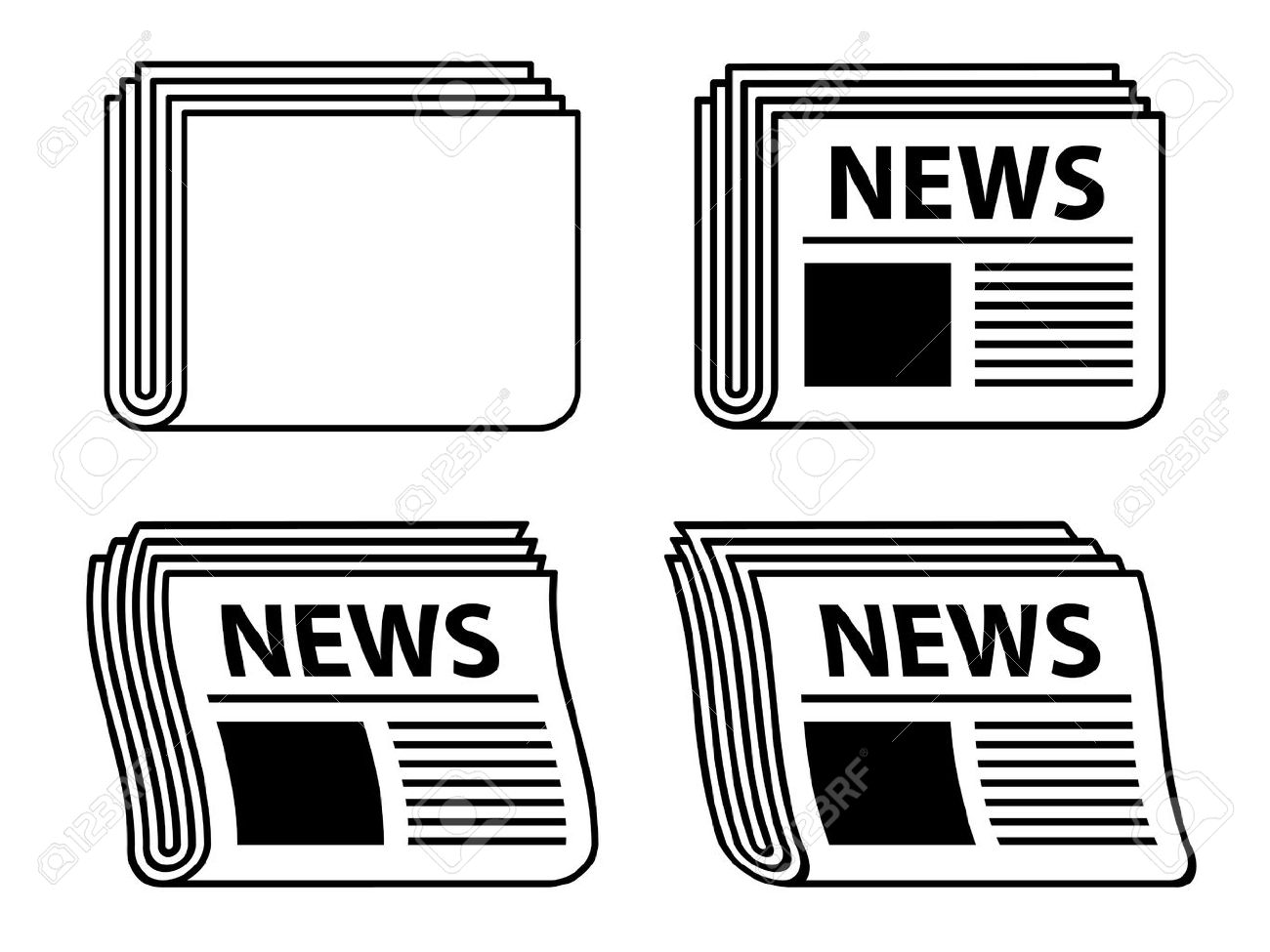 Sunday newspapers used for news nowadays (print only) All using printed newspapers for news
In total, 3% (3% in 2020) of print newspaper readers used free local weekly newspapers
Source: Ofcom News Consumption Survey 2022 – COMBINED F2F & ONLINE sample
Question: D4a. Thinking specifically about weekly newspapers, which of the following do you use for news nowadays?
Base: All using print newspapers for news – 2022 W2*=707, 2020=1594, 2019=1741, 2018=1847
*2022 W1, and 2021, data not shown because face-to-face fieldwork was not possible during Covid-19 pandemic
Only sources with an incidence of >5% in 2022 are shown
Green/red triangles indicate statistically significant differences between 2022 and 2020 (at 99% confidence level)
The Daily Mail/Mail on Sunday remains the most widely-read news title overall, whilst The Guardian/Observer and Daily Mail/Mail on Sunday are the most widely-read digital titles
Figure 6.3
Print vs. digital newspaper readership 2022*All using newspapers (print + website/app) for news
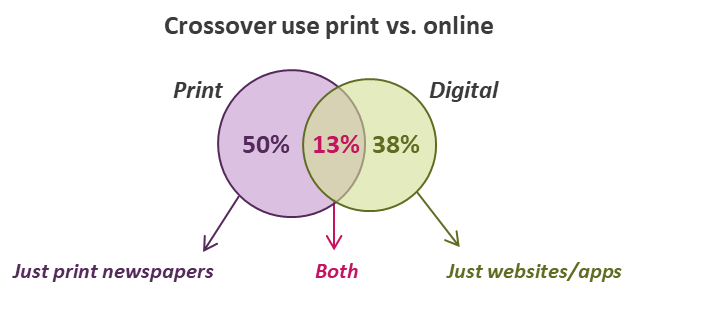 Source: Ofcom News Consumption Survey 2021 - COMBINED F2F & ONLINE sample 	
Question: D3a/D4a. Thinking specifically about daily/weekly newspapers, which of the following do you use for news nowadays? 
D8a. Thinking specifically about the internet, which of the following do you use for news nowadays? 
Base: All using newspapers (print + website/app) for news – 2022 W2*=1083
*2022 W1 data not shown because face-to-face fieldwork was not possible during Covid-19 pandemic
While print newspaper reach decreases year on year, online newspaper reach remains steady but does not make up for print losses
Figure 6.4
Crossover use of print and digital newspapersAll adults 16+
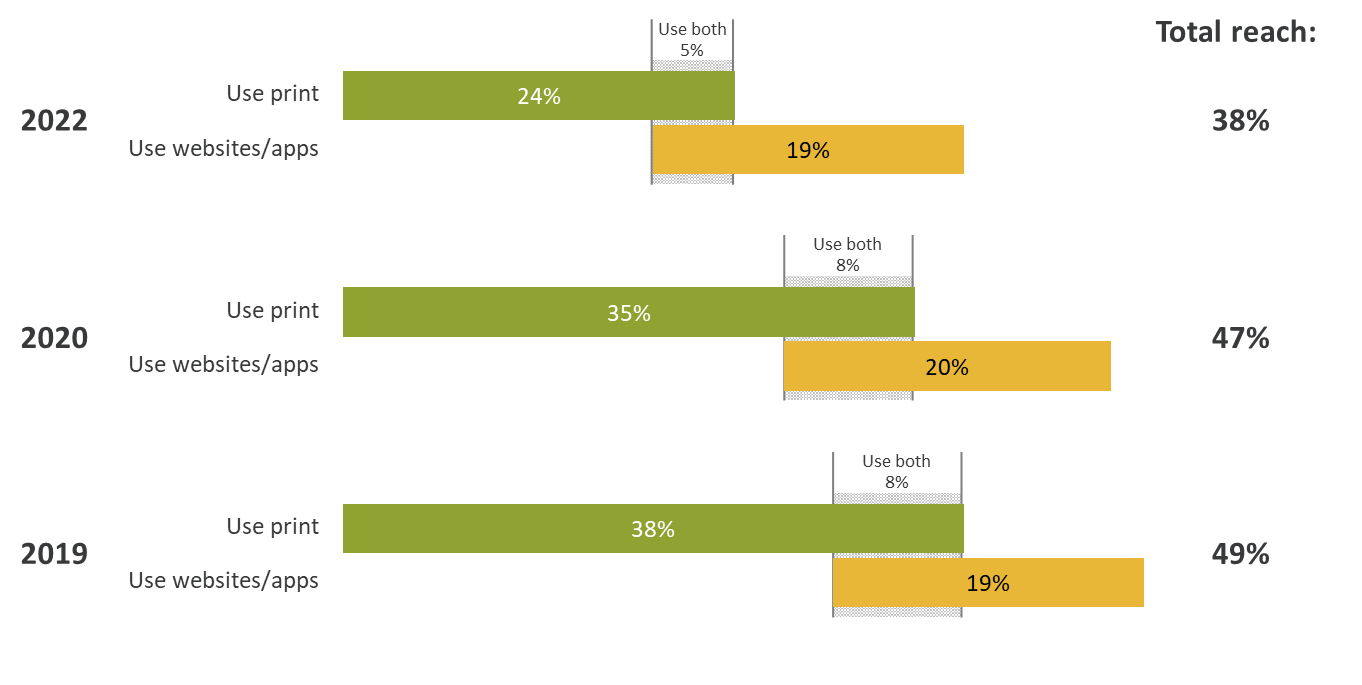 Source: Ofcom News Consumption Survey 2022 – COMBINED F2F & ONLINE sample
Question: D3a/D4a. Thinking specifically about daily/weekly newspapers, which of the following do you use for news nowadays? 
D8a. Thinking specifically about the internet, which of the following do you use for news nowadays? 
Base: All Adults 16+ - 2022 W2*=2792, 2020=4576, 2019=4691
*2022 W1, and 2021, data not shown because face-to-face fieldwork was not possible during Covid-19 pandemic
[Speaker Notes: Rebased to total pop
Online reach staying steady 
Newspaper generally declining]
Readers of The Guardian/Observer and The Times/Sunday Times rate these papers comparatively highly for ‘high quality’, ‘range of opinions’, ‘helps me understand what's going on in the world today’, ‘accurate’ and ‘trustworthy’
Figure 6.5
Attributes of Print Newspaper sources – 2022*% of regular users rating each source highly (7-10)
Source: Ofcom News Consumption Survey 2022 – COMBINED F2F & ONLINE sample
Question: E2. How important is <BRAND> as a source of news to you personally?  E3. And to what extent do you think the following statements apply to <BRAND> as a news source? Answer using a scale of 1 to 10
Base: All using each source for news at least weekly  (or every 2-3 weeks for weekly newspapers) 2022 W2* – bases shown above
*2022 W1, and 2021, data not shown because face-to-face fieldwork was not possible during Covid-19 pandemic 
Green/red triangles indicate statistically significant differences between 2022 and 2020 (at 99% confidence level)
News consumption via social media
TikTok has seen the largest increase in use of any news source between 2020 and 2022
Figure 7.1
Top 21 news sourcesAll adults 16+
52% of TikTok users are aged 16-24
Source: Ofcom News Consumption Survey 2022 – COMBINED F2F & ONLINE sample
Question: D2a-D8a. Thinking specifically about  <platform>, which of the following do you use for news nowadays?
Base: All Adults 16+ - 2022 W2*=2792, 2020=4576, 2019=4691, 2018=4618
*2022 W1, and 2021, data not shown because face-to-face fieldwork was not possible during Covid-19 pandemic. **Includes Welsh language version
Green/red triangles indicate statistically significant differences between 2022 and 2020 (at 99% confidence level)
Among the adults who consume news via social media, Facebook is still most popular source. However, a smaller proportion claim to use Facebook and Snapchat for news in 2022, and more use TikTok
Figure 7.2
Social media used for news nowadaysAll using social media for news
Source: Ofcom News Consumption Survey 2022 – COMBINED F2F & ONLINE sample
Question: D7a. Thinking specifically about social media (on any device), which of the following do you use for news nowadays?
Base: All using social media for news – 2022 W2*=1365, 2020=2143, 2019=2331, 2018=2058
*2022 W1, and 2021, data not shown because face-to-face fieldwork was not possible during Covid-19 pandemic
**TikTok added in 2020       Only sources with an incidence of >5% in 2022 are shown
Green/red triangles indicate statistically significant differences between 2022 and 2020 (at 99% confidence level)
Those consuming news via social media remain more likely to get their online news from ‘posts’ rather than ‘directly from news organisations websites or apps’
Figure 7.3
Use of social media versus news organisations’ websites/appsAll using social media for news
Source: Ofcom News Consumption Survey 2022 – COMBINED F2F & ONLINE sample
Question: D15. And if you had to choose, which one of the following would you say is closest to the way you find out about news when you’re online? 
Base: All using social media for news – 2022 W2*=1365, 2020=2143, 2019=2331, 2018=2058    
*2022 W1, and 2021, data not shown because face-to-face fieldwork was not possible during Covid-19 pandemic
Green/red triangles indicate statistically significant differences between 2022 and 2020 (at 99% confidence level)
News on social media sites is most likely to be accessed via ‘stories that are trending’, ‘seeing comments’ and ‘links to stories’. Almost 3 in 5 TikTok users ‘see videos about news stories’ from friends/people they follow
Figure 7.4
How news is accessed via social media 2022*All using each type of social media for news
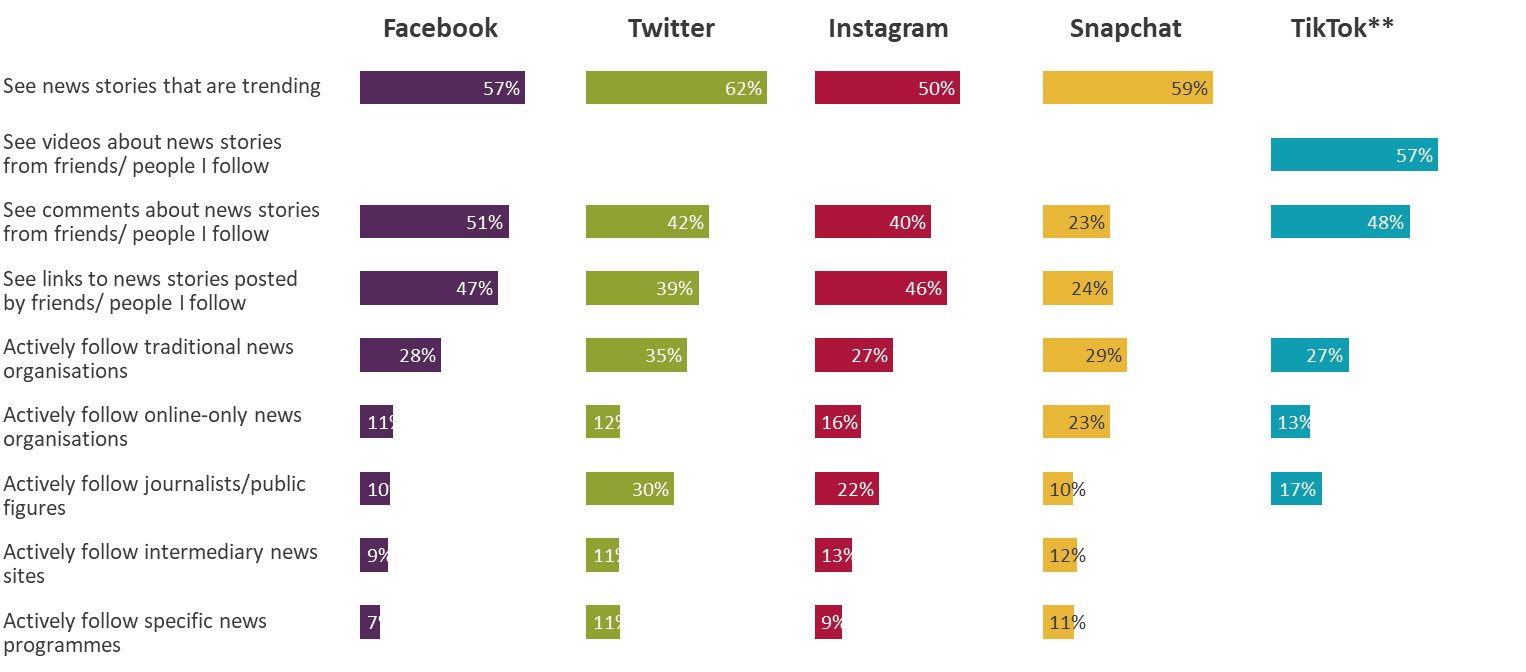 Source: Ofcom News Consumption Survey 2022 – COMBINED F2F & ONLINE sample
Question: D9. Earlier you mentioned that you get news from [social media site]. Which of the following do you do nowadays? 
Base: All using each site for news 2022 W2* – Facebook=918, Twitter=530, Instagram=513, Snapchat=174, TikTok=239
*2022 W1, and 2021, data not shown because face-to-face fieldwork was not possible during Covid-19 pandemic     **Different list of responses used for TikTok
Green/red triangles indicate statistically significant differences between 2022 and 2020 (at 99% confidence level)
Those consuming news on Facebook, Twitter, Instagram and Snapchat are more likely to do so from ‘news organisations’
Figure 7.5
Proportion of news on social media accessed from each type of sourceAll using each type of social media for news
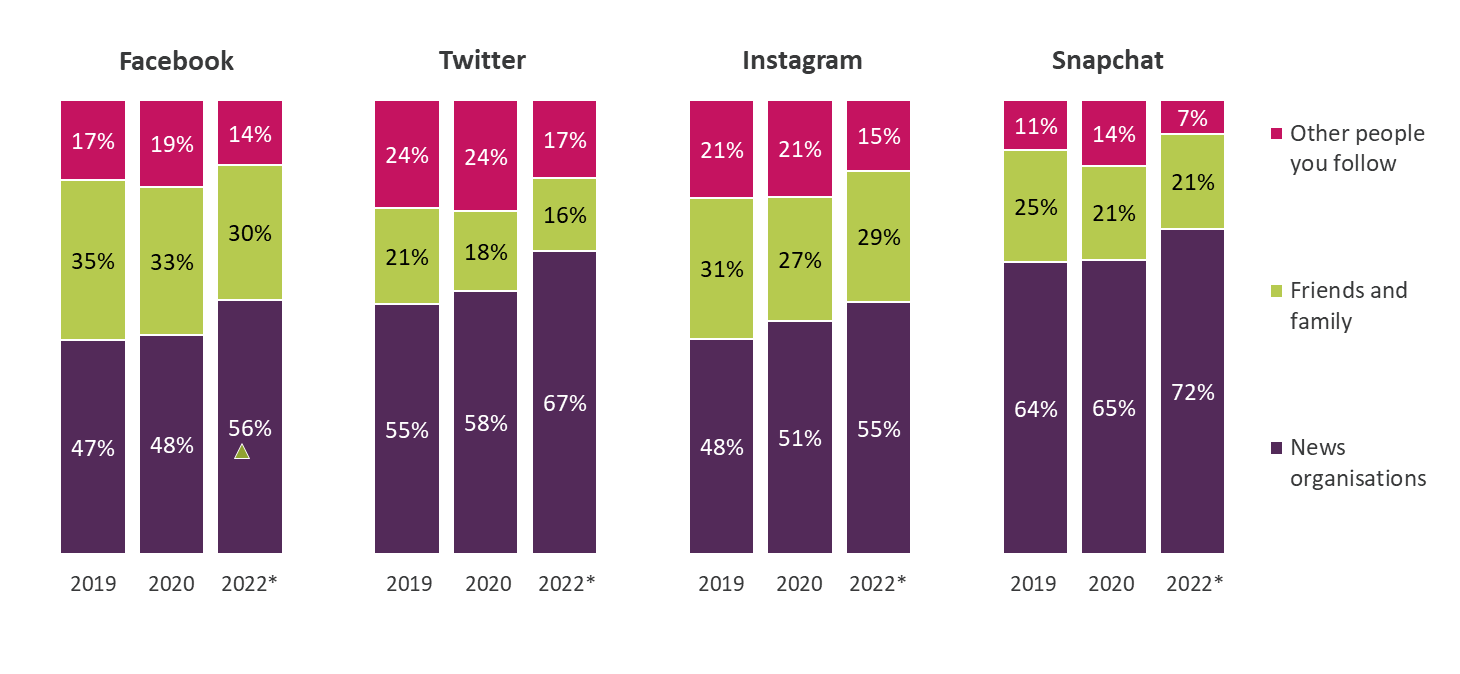 Source: Ofcom News Consumption Survey 2022 - COMBINED F2F & ONLINE sample
Question: D10. Approximately what proportion of the news you get from [social media site] nowadays is from news organisations, friends and other people you follow?
Base: All using each site for news 2022 W2* – Facebook=910, Twitter=526, Instagram=509, Snapchat=168
*2022 W1, and 2021, data not shown because face-to-face fieldwork was not possible during Covid-19 pandemic        
Green/red triangles indicate statistically significant differences between 2022 and 2020 (at 99% confidence level)
Those consuming news on TikTok are most likely to do so from ‘other people they follow’
Figure 7.6
Proportion of news on TikTok accessed from each type of sourceAll using TikTok for news
Source: Ofcom News Consumption Survey 2022 - COMBINED F2F & ONLINE sample
Question: D10. Approximately what proportion of the news you get from TikTok nowadays is from news organisations, friends and other people you follow?
Base: All using TikTok for news 2022 W2* =232 
*2022 W1 data not shown because face-to-face fieldwork was not possible during Covid-19 pandemic
D10 for TikTok not comparable to D10 for other social media due to question differences
Among those who follow news organisations on social media, BBC remains the most common source, generally followed by Sky News
Figure 7.7
News organisations followed on social media 2022*All accessing news organisations via each type of social media
Instagram
Snapchat**
TikTok**
Twitter
Facebook
YouTube
Source: Ofcom News Consumption Survey 2022 – COMBINED F2F & ONLINE sample
Question: D12a/c. Which, if any, of the following news sources do you follow on [social media site]?
Base: All accessing news organisations via each type of social media 2022 W2* - Facebook=415, Twitter=306, Instagram=275, YouTube=298. ** Snapchat=88, TikTok=92 – low bases. *2022 W1, and 2021, data not shown because face-to-face fieldwork was not possible during Covid-19 pandemic
Only sources with an incidence of 10%+ on each type of social media are shown
Green/red triangles indicate statistically significant differences between 2022 and 2020 (at 99% confidence level)
Social media platforms continue to score relatively poorly across most attributes, but most do perform better on ‘offers a range of opinions’
Figure 7.8
Attributes of Social Media – 2022*% of regular users rating each source highly (7-10)
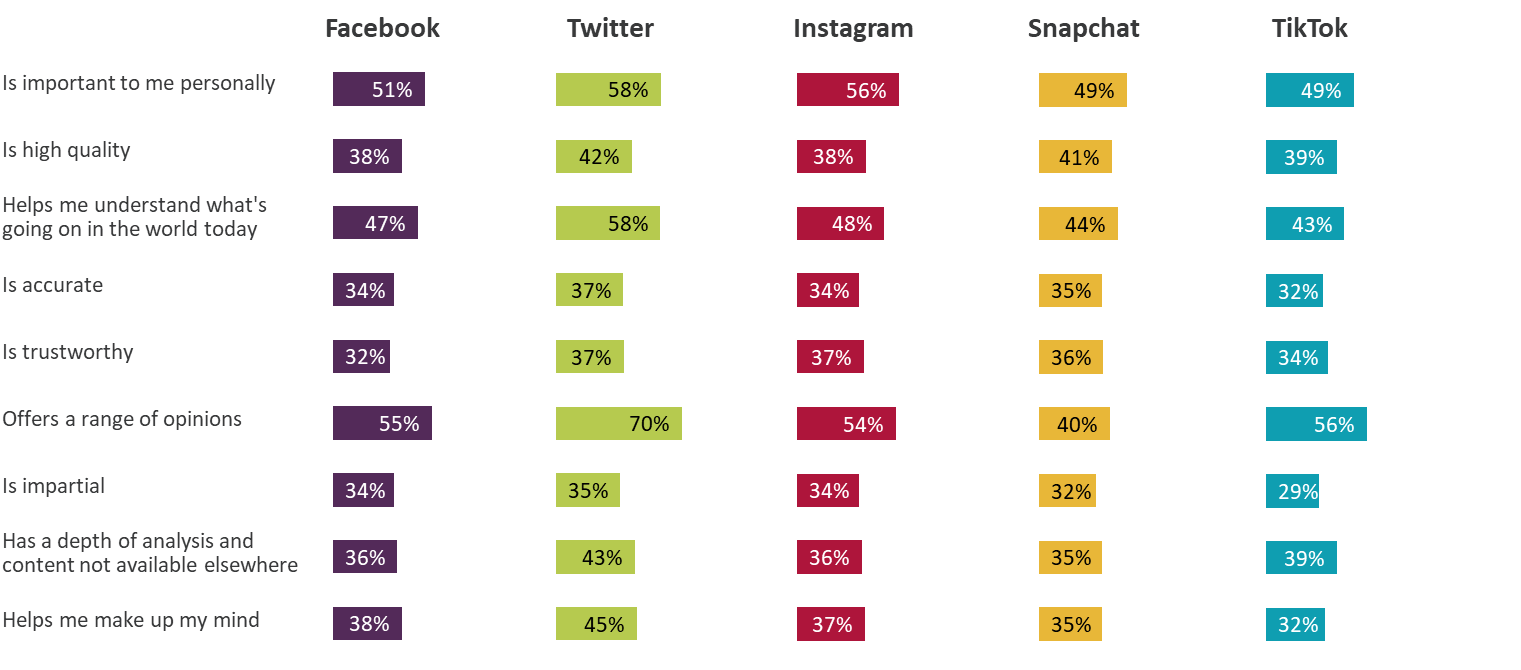 Source: Ofcom News Consumption Survey 2022 – COMBINED F2F & ONLINE sample
Question: E2. How important is <BRAND> as a source of news to you personally?  E3. And to what extent do you think the following statements apply to <BRAND> as a news source? Answer using a scale of 1 to 10
Base: All using each source for news at least weekly 2022 W2* – Facebook=872, Twitter=494, Instagram=486, Snapchat=157, TikTok=218
*2022 W1, and 2021, data not shown because face-to-face fieldwork was not possible during Covid-19 pandemic 
Green/red triangles indicate statistically significant differences between 2022 and 2020 (at 99% confidence level)
News consumption via websites or apps*
*Websites/apps includes any non-social media internet source
Websites/apps of TV and radio companies are used by a quarter of adults for news nowadays, while search engines and websites/apps of newspapers are used by approximately 1 in 5
Figure 8.1
Types of websites/apps used for news nowadaysAll adults 16+
Source: Ofcom News Consumption Survey 2022 – COMBINED F2F & ONLINE sample
Question: C2. Which of the following do you use to get news? 
Base: All Adults 16+ - 2022 W2*=2792, 2020=4576, 2019=4691, 2018=4618 
*2022 W1, and 2021, data not shown because face-to-face fieldwork was not possible during Covid-19 pandemic     **Video-sharing platforms added in 2022
Green/red triangles indicate statistically significant differences between 2022 and 2020 (at 99% confidence level)
Among those using websites or apps for news, the BBC remains the most used, followed by Google (search). YouTube, Yahoo News and Apple News reach all have increased since 2020
Figure 8.2
Websites/apps used for news nowadaysAll using other websites/apps for news**
Source: Ofcom News Consumption Survey 2022 – COMBINED F2F & ONLINE sample
Question: D8a. Thinking specifically about  the internet, which of the following do you use for news nowadays? Base: All using other websites/apps for news** - 2022 W2*=1021, 2020=1757, 2019=1773, 2018=1661. *2022 W1, and 2021, data not shown because face-to-face fieldwork was not possible during Covid-19 pandemic. **This question was not asked to those that said they used social media and no other types of websites/apps site for news. ***ITV/ITN – only includes mentions of ITV/ITN specifically, does not include mentions of STV or UTV. ****Includes Welsh language version
Only sources with an incidence of >5% in 2022 are shown. Green/red triangles indicate statistically significant differences between 2022 and 2020 (at 99% confidence level)
As in previous years, BBC, The Guardian and Sky News users are more likely to rate these websites/apps relatively highly
Figure 8.3
Attributes of Other Websites/Apps – 2022*% of regular users rating each source highly (7-10)
Source: Ofcom News Consumption Survey 2022 – COMBINED F2F & ONLINE sample
Question: E2. How important is <BRAND> as a source of news to you personally?  E3. And to what extent do you think the following statements apply to <BRAND> as a news source? Answer using a scale of 1 to 10
Base: All using each source for news at least weekly 2022 W2* – bases shown above
*2022 W1, and 2021, data not shown because face-to-face fieldwork was not possible during Covid-19 pandemic
Among the adults who claim to consume news via podcasts nowadays, claimed usage of Spotify has increased since 2020
Figure 8.4
Podcast platforms used for news nowadaysAll using podcasts for news
Source: Ofcom News Consumption Survey 2022 – COMBINED F2F & ONLINE sample
Question: D8ai. And, thinking specifically about podcasts you use for news nowadays on any device, how do you tend to access them? Which have you used in the last month or so for news?   Base: All using podcasts for news – 2022 W2*=286, 2020=316 
*2022 W1, and 2021, data not shown because face-to-face fieldwork was not possible during Covid-19 pandemic 
Only sources with an incidence of >5% in 2022 are shown 
Green/red triangles indicate statistically significant differences between 2022 and 2020 (at 99% confidence level)
Those using BBC Sounds for news rate it highly, particularly for ‘helping me understand what’s going on’ and ‘high quality’
Figure 8.5
Attributes of Podcast sources – 2022 Online Sample Only*% of regular users rating each source highly (7-10)
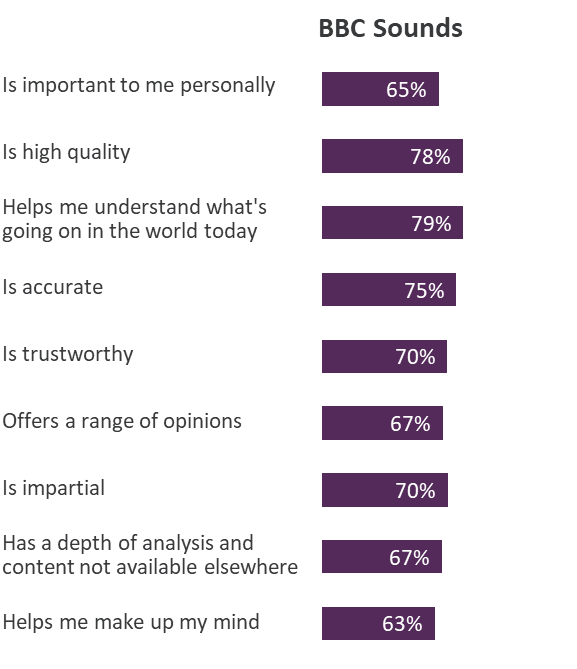 Source: Ofcom News Consumption Survey 2022 – ONLINE SAMPLE ONLY
Question: E2. How important is <BRAND> as a source of news to you personally?  E3. And to what extent do you think the following statements apply to <BRAND> as a news source? Answer using a scale of 1 to 10
Base: All using each source for news at least weekly 2022 – BBC Sounds=118
*Online only data shown for 2022 W1+W2, as sample size for 2022 W2 combined F2F & online sample is <100
ONLINE SAMPLE ONLY
News consumption via magazines
Among adults who consume news via magazines, around 1 in 6 claim to read Private Eye and/or The Economist
Figure 9.1
Magazines used for news nowadaysAll using magazines for news
Source: Ofcom News Consumption Survey 2022 – COMBINED F2F & ONLINE sample
Question: D5a. Thinking specifically about magazines, which of the following do you use for news nowadays?
Base: All using magazines for news – 2022 W2*=182, 2020=433, 2019=496, 2018=533
*2022 W1, and 2021, data not shown because face-to-face fieldwork was not possible during Covid-19 pandemic      **The Spectator added in 2022
Green/red triangles indicate statistically significant differences between 2022 and 2020 (at 99% confidence level)
Local news
Fewer adults claim to access local news from ITV broadcasts, BBC radio, commercial radio or local newspapers than in 2020
Figure 10.1
Platforms used to access local news All adults 16+ who follow news
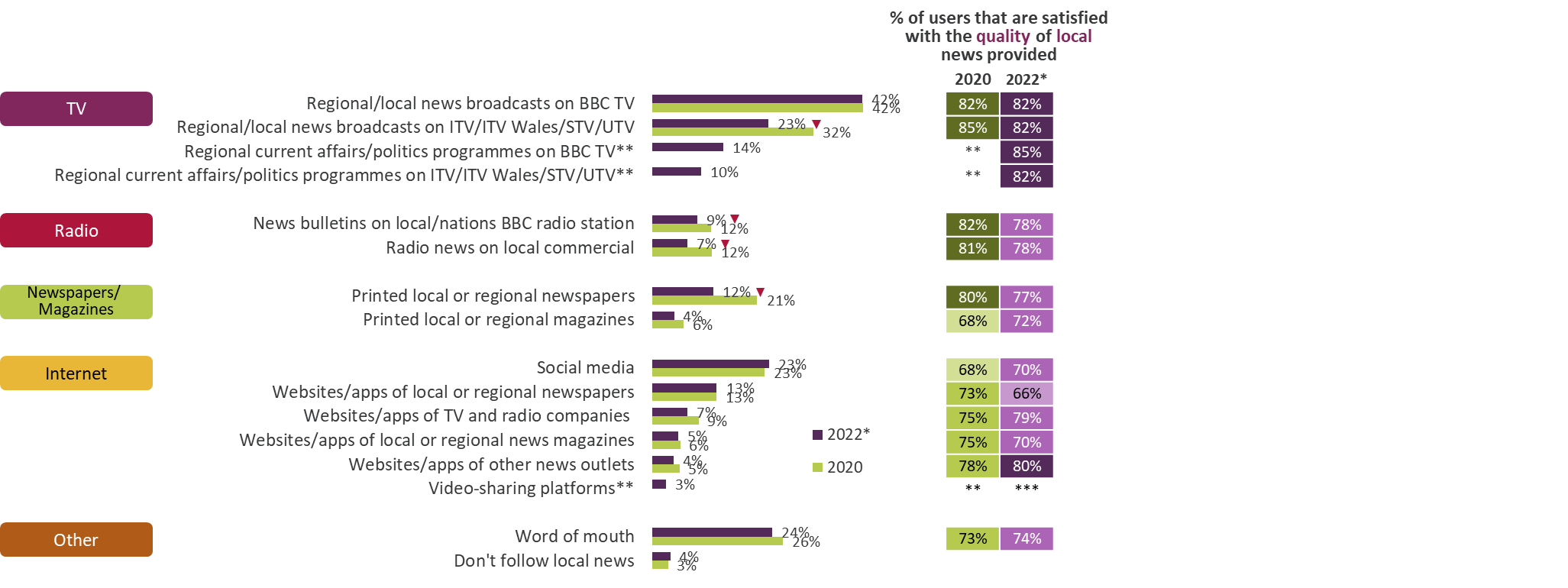 Source: Ofcom News Consumption Survey 2022 – COMBINED F2F & ONLINE sample
Question: F8. Thinking particularly about local news, which of the following do you use?   Base: All adults 16+ who follow news – 2022 W2*=2708, 2020=4379
Question: F9. How satisfied are you with the quality of the local news available from [source]?  Base: All using each source – 2022 W2*=129-1157, 2020=238-1870
*2022 W1, and 2021, data not shown because face-to-face fieldwork was not possible during Covid-19 pandemic    **Added in 2022   ***Sample size <100
Green/red triangles indicate statistically significant differences between 2022 and 2020 (at 99% confidence level)
News consumption in the nations
TV remains the most used platform for accessing news within each nation
Figure 11.1
Platforms used for news in general nowadays 2022* – by NationAll adults 16+ in each Nation
Source: Ofcom News Consumption Survey 2022 – COMBINED F2F & ONLINE sample
Question: C1. Which of the following platforms do you use for news nowadays?    Base: All adults 16+ 2022 W2* – England=1806, Scotland=344, Wales=337, NI=305
*2022 W1, and 2021, data not shown because face-to-face fieldwork was not possible during Covid-19 pandemic   **Internet includes use of social media, podcasts and all other websites/apps accessed via any device   ***Other websites/apps includes any non-social media internet source (excluding podcasts)
Green/red triangles indicate statistically significant differences between 2022 and 2020 (at 99% confidence level)
BBC One is the most used news source in England, Scotland and Wales, and joint most-used alongside ITV/UTV in Northern Ireland, for general news
Figure 11.2
Top sources for news in general nowadays 2022* – by NationAll adults 16+ in each Nation
Source: Ofcom News Consumption Survey 2022 – COMBINED F2F & ONLINE sample
Question: D2a-D8a. Thinking specifically about  <platform>, which of the following do you use for news nowadays?
Base: All Adults 16+ 2022 W2* – England=1806, Scotland=344, Wales=337, Northern Ireland=305
*2022 W1, and 2021, data not shown because face-to-face fieldwork was not possible during Covid-19 pandemic 
Only sources with an incidence of 15%+ in 2022 for the Total sample are shown
Green/red triangles indicate statistically significant differences between 2022 and 2020 (at 99% confidence level)
Fewer adults in England claim to use BBC One, ITV and Google (search) compared to 2020
Figure 11.3
Top 20 sources for news in general - England% of adults 16+ in England using each source for news nowadays
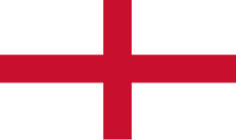 Source: Ofcom News Consumption Survey 2022 – COMBINED F2F & ONLINE sample
Question: D2a-D8a. Thinking specifically about  <platform>, which of the following do you use for news nowadays?
Base: All Adults 16+ in England - 2022 W2*=1806, 2020=3171, 2019=3245, 2018=3206
*2022 W1, and 2021, data not shown because face-to-face fieldwork was not possible during Covid-19 pandemic 
Green/red triangles indicate statistically significant differences between 2022 and 2020 (at 99% confidence level)
More adults in Scotland use the BBC News Channel and Instagram, while fewer use BBC Scotland compared to 2020
Figure 11.4
Top 20 sources for news in general – Scotland% of adults 16+ in Scotland using each source for news nowadays
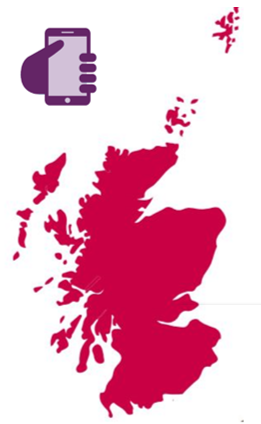 Source: Ofcom News Consumption Survey 2022 – COMBINED F2F & ONLINE sample
Question: D2a-D8a. Thinking specifically about  <platform>, which of the following do you use for news nowadays?
Base: All Adults 16+ in Scotland - 2022 W2*=344, 2020=541, 2019=551, 2018=540
*2022 W1, and 2021, data not shown because face-to-face fieldwork was not possible during Covid-19 pandemic   
**Added in 2022   ***Website/app added in 2022  
Green/red triangles indicate statistically significant differences between 2022 and 2020 (at 99% confidence level)
More adults in Wales use the BBC News Channel, Twitter and TikTok compared to 2020
Figure 11.5
Top 20 sources for news in general - Wales% of adults 16+ in Wales using each source for news nowadays
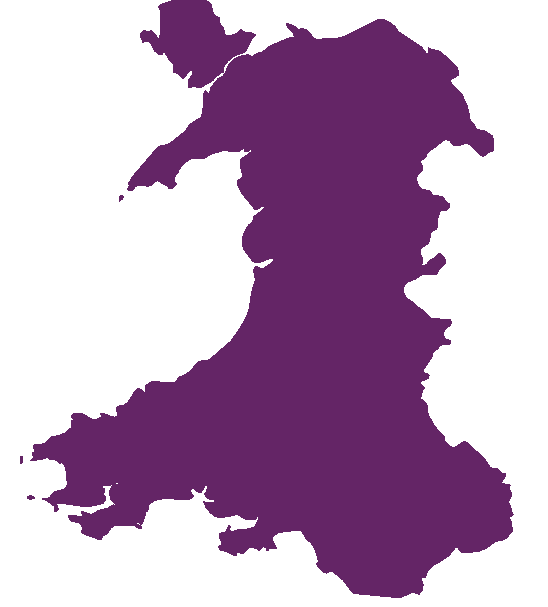 Source: Ofcom News Consumption Survey 2022 – COMBINED F2F & ONLINE sample
Question: D2a-D8a. Thinking specifically about  <platform>, which of the following do you use for news nowadays?
Base: All Adults 16+ in Wales - 2022 W2*=337, 2020=456, 2019=475, 2018=458
*2022 W1, and 2021, data not shown because face-to-face fieldwork was not possible during Covid-19 pandemic   **TikTok added in 2020  ***Wales Online added in 2022
Green/red triangles indicate statistically significant differences between 2022 and 2020 (at 99% confidence level)
More than half of adults in Northern Ireland claim to use BBC One and ITV/UTV, while one in three use Facebook
Figure 11.6
Top 20 sources for news in general – Northern Ireland% of adults 16+ in NI using each source for news nowadays
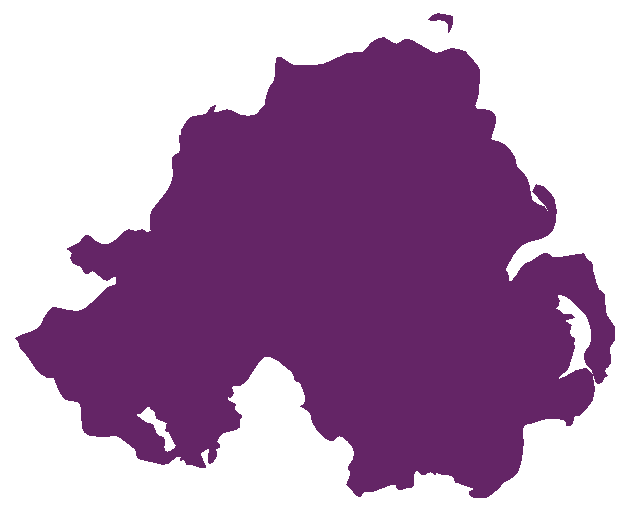 Source: Ofcom News Consumption Survey 2022 – COMBINED F2F & ONLINE sample
Question: D2a-D8a. Thinking specifically about  <platform>, which of the following do you use for news nowadays?
Base: All Adults 16+ in Northern Ireland - 2022 W2*=305, 2020=408, 2019=420, 2018=414
*2022 W1, and 2021, data not shown because face-to-face fieldwork was not possible during Covid-19 pandemic   **U105 added in 2022   ***Website/app added in 2022
Green/red triangles indicate statistically significant differences between 2022 and 2020 (at 99% confidence level)
BBC One is the single most important news source across Wales, England, Scotland, and joint most important with ITV/UTV in Northern Ireland.
Figure 11.7
Single most important source for news in general 2022* – by NationAll adults 16+ in each Nation using TV/Newspapers/Radio/Internet/Magazines for news
Source: Ofcom News Consumption Survey 2022 – COMBINED F2F & ONLINE sample
Question: E1a. Looking at all the sources of news you have just said that you use, which one is most important to you?
Base: All adults 16+ using TV/Newspapers/Radio/Internet/Magazines for news 2022 W2* – England=1727, Scotland=326, Wales=325, Northern Ireland=287 
*2022 W1, and 2021, data not shown because face-to-face fieldwork was not possible during Covid-19 pandemic 
Only sources with an incidence of 2%+ in 2022 for the Total sample are shown
Green/red triangles indicate statistically significant differences between 2022 and 2020 (at 99% confidence level)
Adults in Scotland and Wales are the most likely to say they are ‘very interested’ in news about their nation, whereas those in England and Northern Ireland) are more likely to be ‘quite interested’ in their region/nation
Figure 11.8
Level of interest in news about own nation/region 2022* – by NationAll adults 16+ who follow news
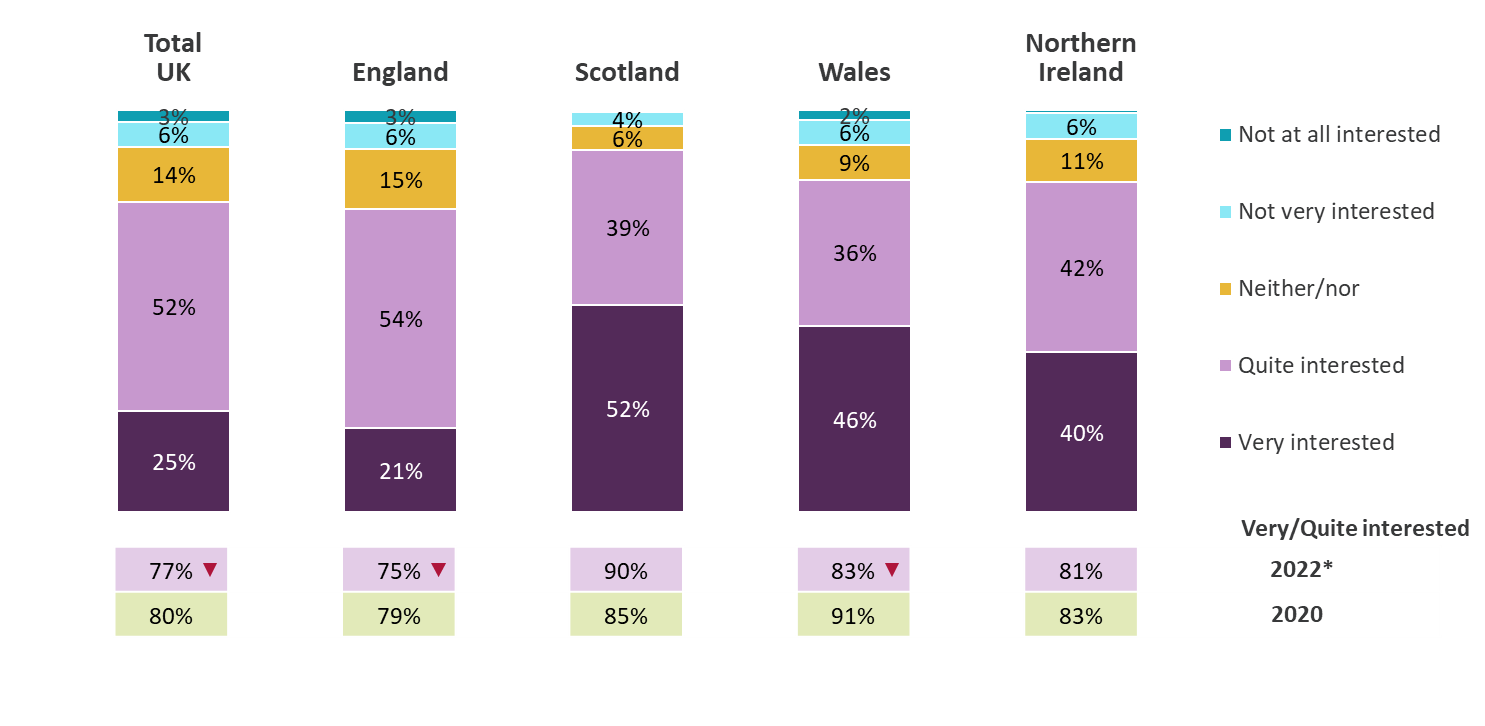 Source: Ofcom News Consumption Survey 2022 – COMBINED F2F & ONLINE sample
Question: F3. How interested are you in news about <NATION/REGION>?
Base: All adults 16+ who follow news 2022 W2* - Total=2708, England=1758, Scotland=332, Wales=329, Northern Ireland=289 
*2022 W1, and 2021, data not shown because face-to-face fieldwork was not possible during Covid-19 pandemic 
Green/red triangles indicate statistically significant differences between 2022 and 2020 (at 99% confidence level)
TV is the most used platform for accessing regional news in England. Satisfaction with the quality of news is generally higher for the traditional media channels compared to social media sites
Figure 11.9
Platforms used to access news about own region in England 2022*All adults 16+ who follow news
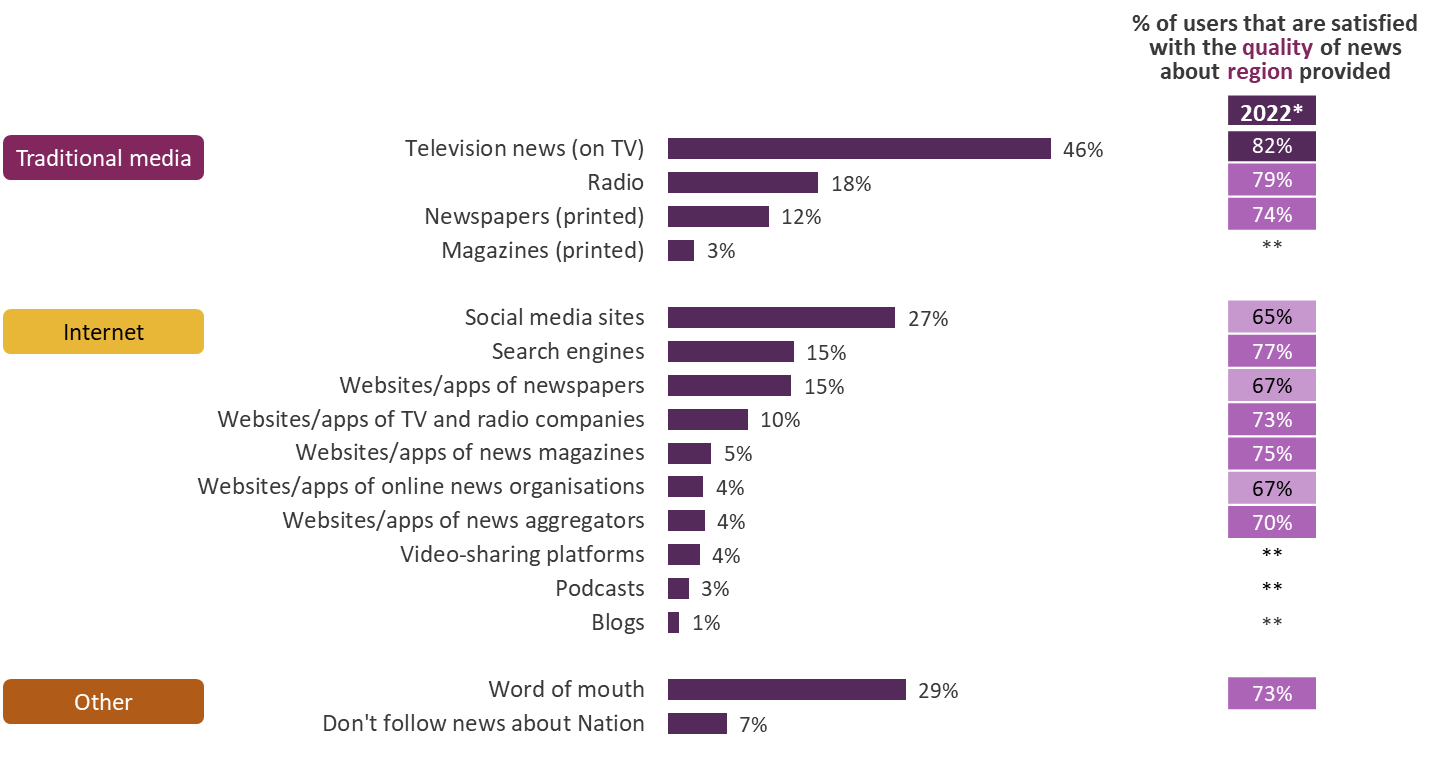 Source: Ofcom News Consumption Survey 2022 – COMBINED F2F & ONLINE sample
Question: F4. Thinking particularly about your source of news for what is going on in your region, which of the following do you use?   Base: All adults 16+ who follow news 2022 W2* - England=1758
F5. How satisfied are you with the quality of the news about your region available from [source]?  Base: All using each source – 2022 W2*=103-804       **sample size <100  
*2022 W1 data not shown because face-to-face fieldwork was not possible during Covid-19 pandemic
England not asked this question pre-2022, so no comparable data from previous surveys
TV is the most popular platform for accessing news about the nations, especially in Northern Ireland where radio is also particularly popular
Figure 11.10
Platforms used to access news about own nation 2022* – by NationAll adults 16+ who follow news
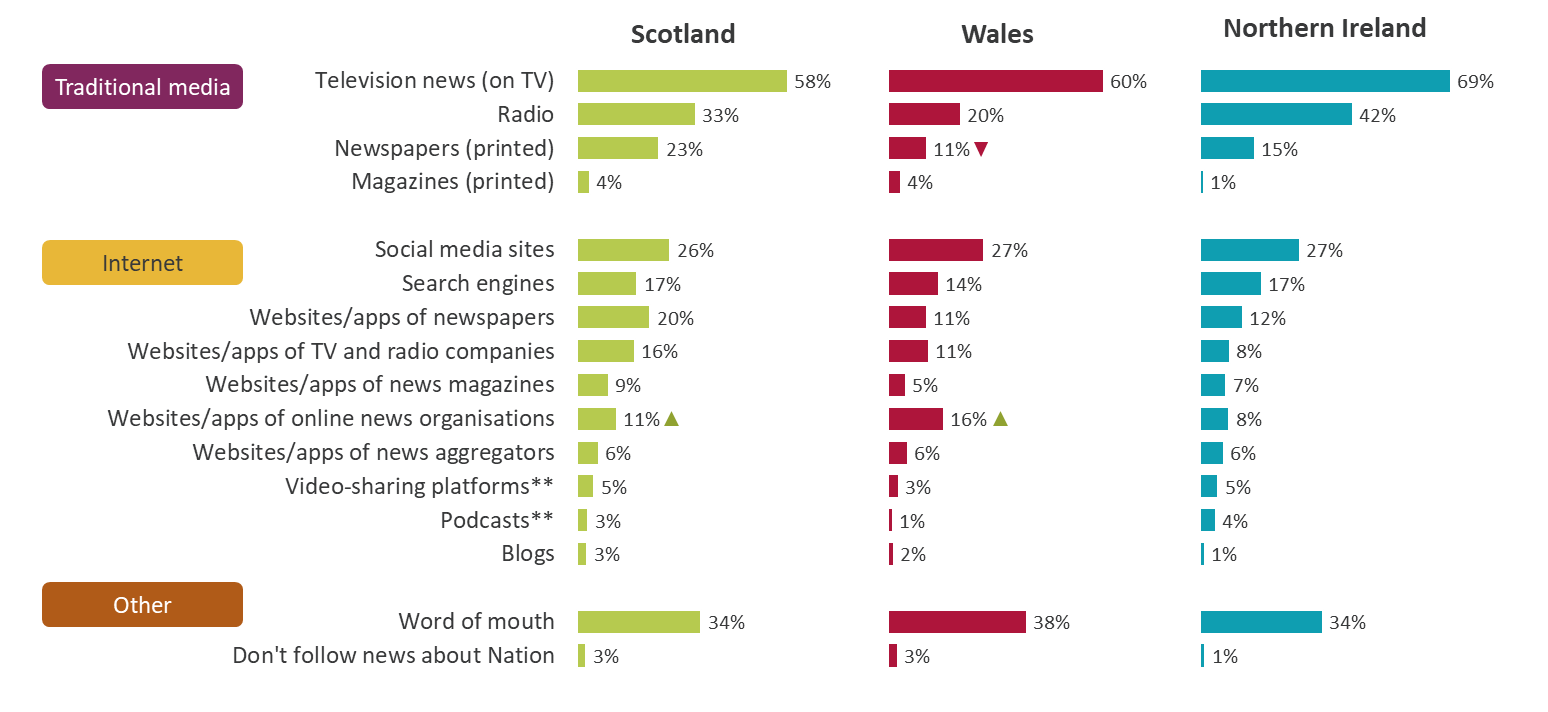 Source: Ofcom News Consumption Survey 2022 – COMBINED F2F & ONLINE sample
Question: F4. Thinking particularly about your source of news for what is going on in NATION, which of the following do you use? 
Base: All adults 16+ who follow news 2022 W2* - Scotland=332, Wales=329, Northern Ireland=289
*2022 W1, and 2021, data not shown because face-to-face fieldwork was not possible during Covid-19 pandemic      ** Added in 2022
Green/red triangles indicate statistically significant differences between 2022 and 2020 (at 99% confidence level)
BBC One is the most used news source in England and Wales for accessing news about the region/Nation, whereas ITV/STV is most used in Scotland and ITV/UTV is the most used in Northern Ireland
Figure 11.11
Sources used to access news about own nation/region 2022*All adults 16+ using TV/Newspapers/Radio/Internet/Magazine for news
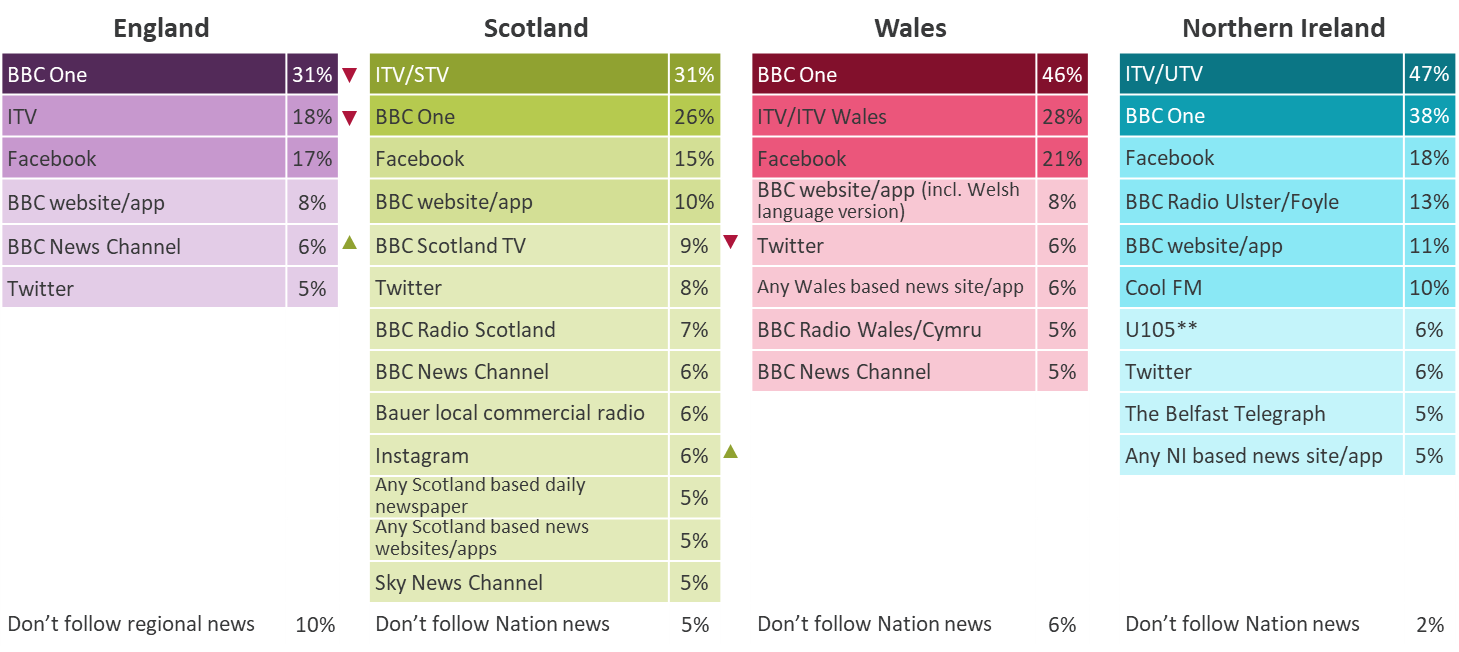 Source: Ofcom News Consumption Survey 2022 – COMBINED F2F & ONLINE sample
Question: F6. From which of the following sources do you get news about what is going on in your NATION/REGION nowadays?
Base: All adults 16+ using TV/Newspapers/Radio/Internet/Magazine for news 2022 W2* - England=1727, Scotland=326, Wales=325, Northern Ireland=287
*2022 W1, and 2021, data not shown because face-to-face fieldwork was not possible during Covid-19 pandemic    **U105 added in 2022
Only sources with an incidence of 5%+ in each Nation are shown.  
Green/red triangles indicate statistically significant differences between 2022 and 2020 (at 99% confidence level)
Current affairs
64% of adults feel it is important ‘to society overall’ that broadcasters provide current affairs programmes, while just over half feel it is important ‘to them personally’
Figure 12.1
Attitudes to current affairs programmes All adults 16+
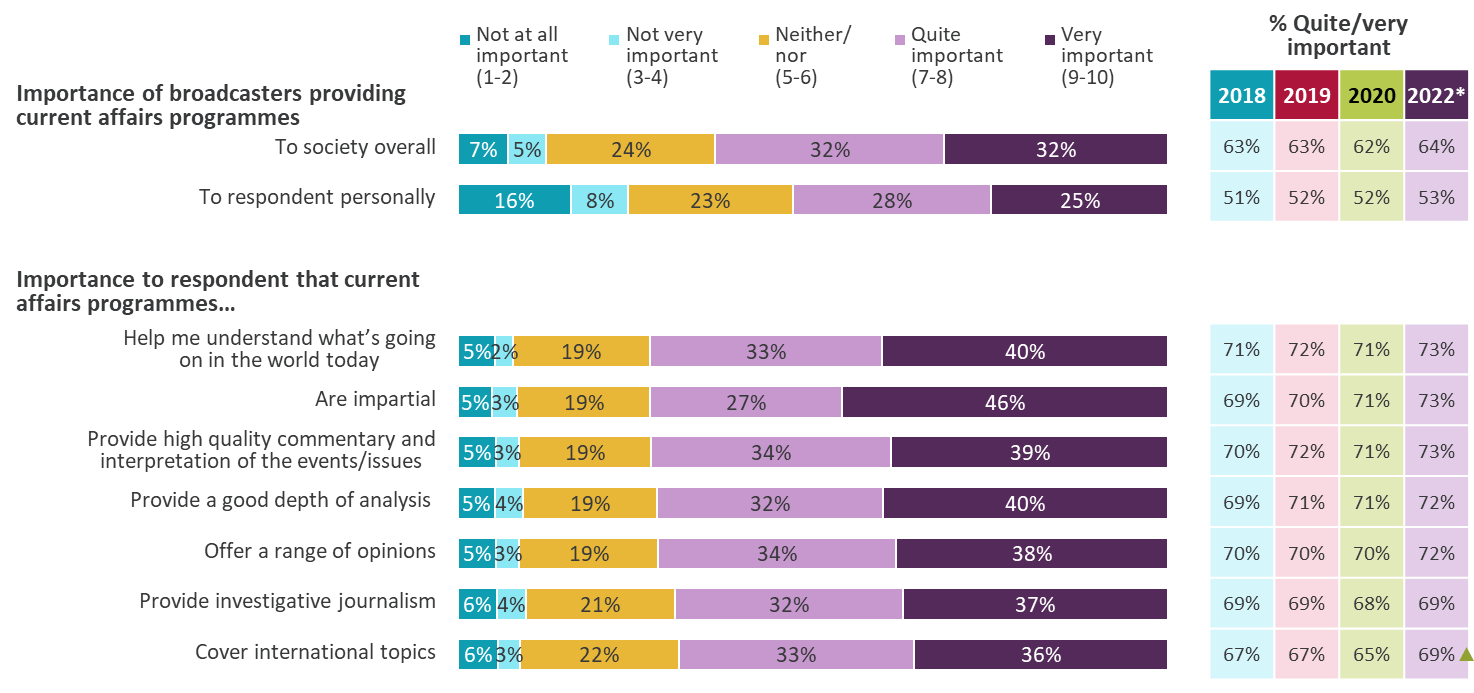 Source: Ofcom News Consumption Survey 2022 – COMBINED F2F & ONLINE sample
Question: H1/H2. On a scale of 1 -10 where 1 means not at all important and 10 means extremely important, how important for [you personally / society overall] is it that broadcasters provide current affairs programmes? H3. How important for you personally is it that current affairs programmes…
Base: All adults 16+ - 2022 W2*=2792, 2020=4576, 2019=4691, 2018=4618
*2022 W1, and 2021, data not shown because face-to-face fieldwork was not possible during Covid-19 pandemic 
Green/red triangles indicate statistically significant differences between 2022 and 2020 (at 99% confidence level)
How teens aged 12-15 consume news
As in previous years, just under six in ten 12-15s claim to be very or quite interested in following the news. Being ‘too boring’ remains the key reason for a lack of engagement (although this has decreased since 2021)
Figure 13.1
Overall interest in following the newsAll teens aged 12-15
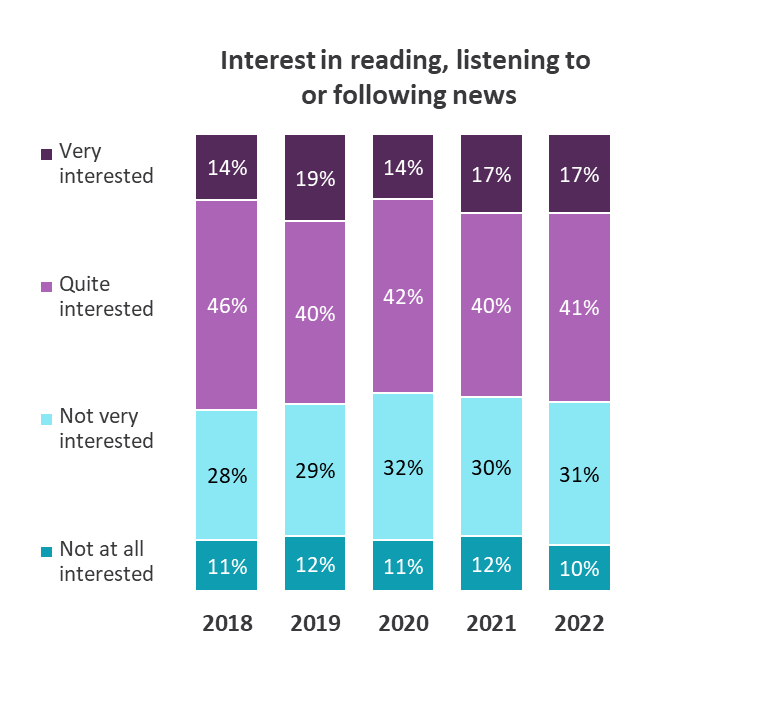 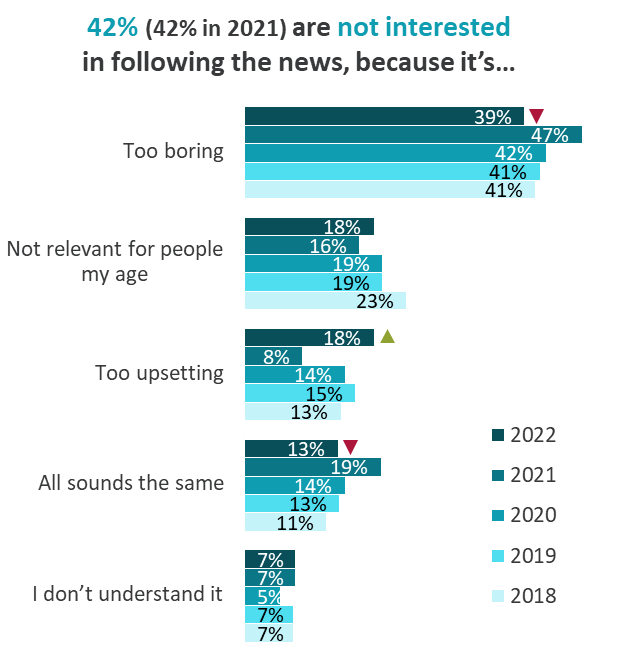 Source: Ofcom Teen News Consumption Survey 2022	
Question: B1. How interested are you in reading, watching, listening to or following news? Base: All teens aged 12-15 – 2022=1001, 2018-2021=1000-1010
Question: B2. Why are you not interested in reading, watching, listening to or following news? Base: All not interested in following news – 2022=408, 2018-2021=395-421
Green/red triangles indicate statistically significant differences between 2022 and 2021 (at 95% confidence level)
Talking to family and watching TV remain the most common ways to find out about news among 12-15s, followed by social media and talking to friends
Figure 13.2
All platforms used for news nowadays All teens aged 12-15
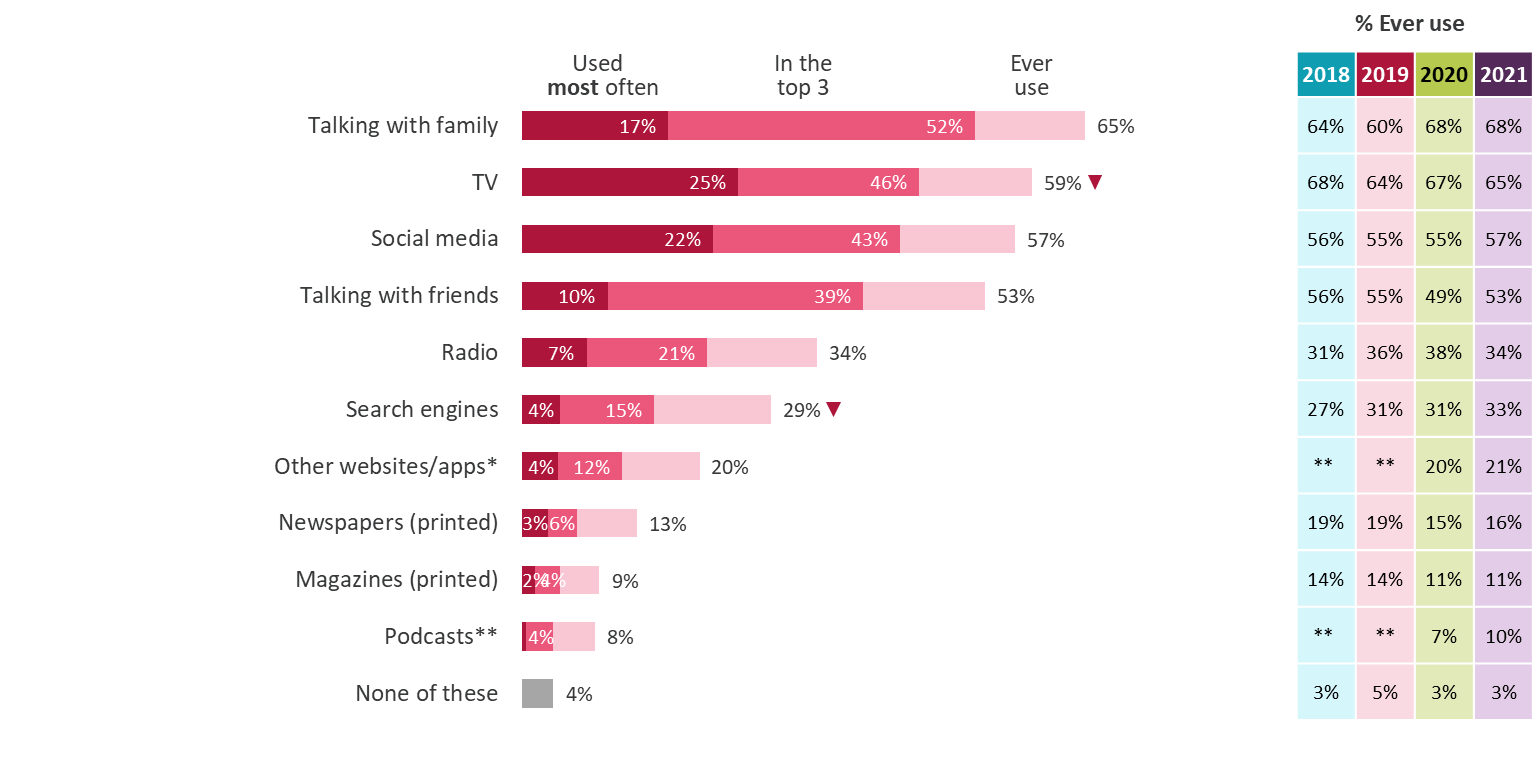 Source: Ofcom Teens News Consumption Survey 2022
Question: C1. Here is a list of different ways you can find out about or get updates on news stories. Which of these ways do you ever use?
C2. And which of these ways do you use the most to get updates on news stories?      Base: All teens aged 12-15 – 2022=1001, 2018-2021=1000-1010
*Other websites/apps includes any internet source, excluding social media/search engines/podcasts  **Podcasts asked about as a separate category starting in 2020
Green/red triangles indicate statistically significant differences between 2022 and 2021 (at 95% confidence level)
Use of TikTok has increased making it one of the top three most used sources of news across all platforms. Meanwhile many of the top sources, particularly BBC One/Two, have seen decreases since 2021
Figure 13.3
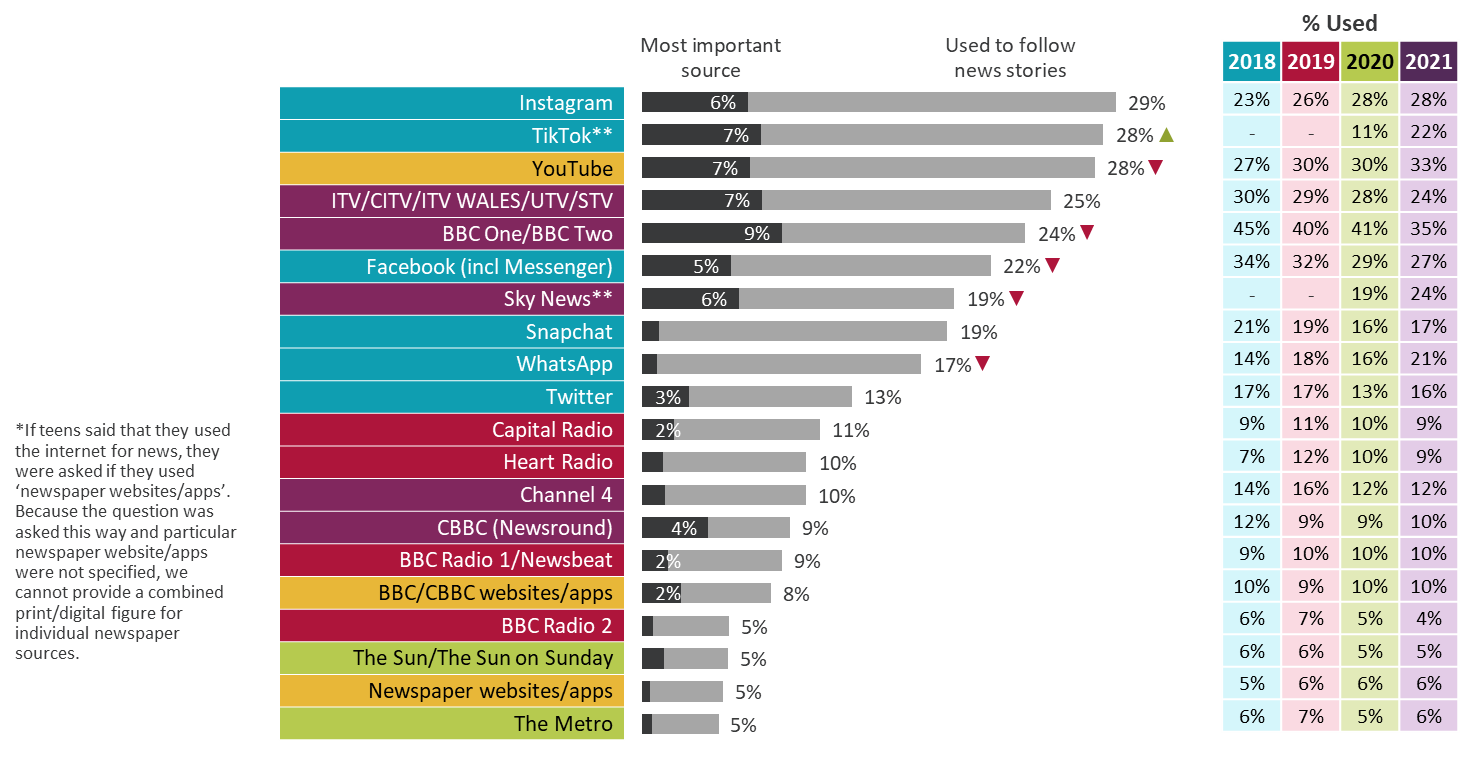 Top 20 news sourcesAll teens aged 12-15
Source: Ofcom Teens News Consumption Survey 2022	
Question: D1. Which, if any, of the following do you use to read, watch, listen to or follow news stories?
E1a. Here is a list of all the news sources that you say you use. Which ONE of these is the most important news source to you? 
Base: All teens aged 12-15 – 2022=1001, 2018-2020=1000-1010    **Added in 2020
Green/red triangles indicate statistically significant differences between 2022 and 2021 (at 95% confidence level)
Users of Other websites/apps, TV and Newspapers tend to give high ratings across the majority of the attributes. Scores for Radio have decreased since 2021, while social media scores remain comparatively low
Figure 13.4
Attributes of news platforms - 2022 Ratings from  aged 12-15 using each platform for news
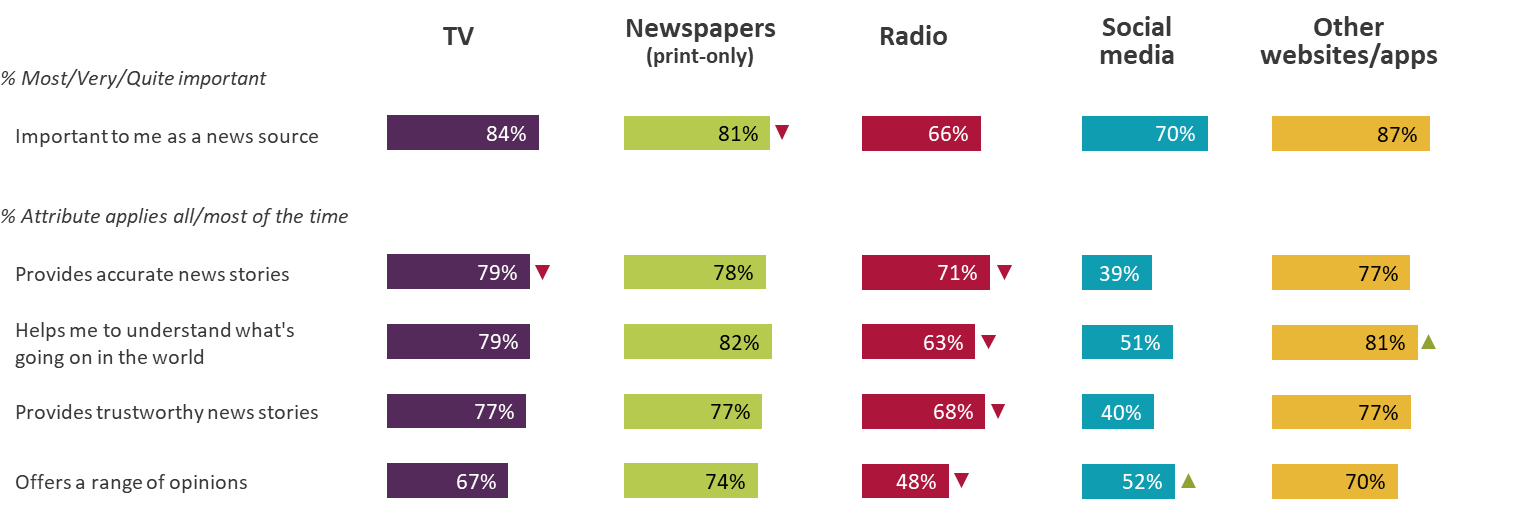 Source: Ofcom Teens News Consumption Survey 2022	
Question: E2. You will now see all of the other news sources that you use. I would like you to tell me how important each one is to you.
E3. You will now see a list of statements.  I would like you to tell me how often each of these statement applies to each of the different news sources
Base: All ratings by  aged 12-15 who use each platform for news 2022 – TV=900, Newspapers=310, Radio=533, Social media=1739, Other websites/apps=234
Green/red triangles indicate statistically significant differences between 2022 and 2021 (at 95% confidence level)
BBC One/Two, Sky News and ITV tend to receive the highest ratings from their users across most of the attributes. TikTok, one of the top sources by reach, is only trusted by 3 out of 10 who use it for news
Figure 13.5
Attributes of news sources – 2022All  aged 12-15 using each source for news
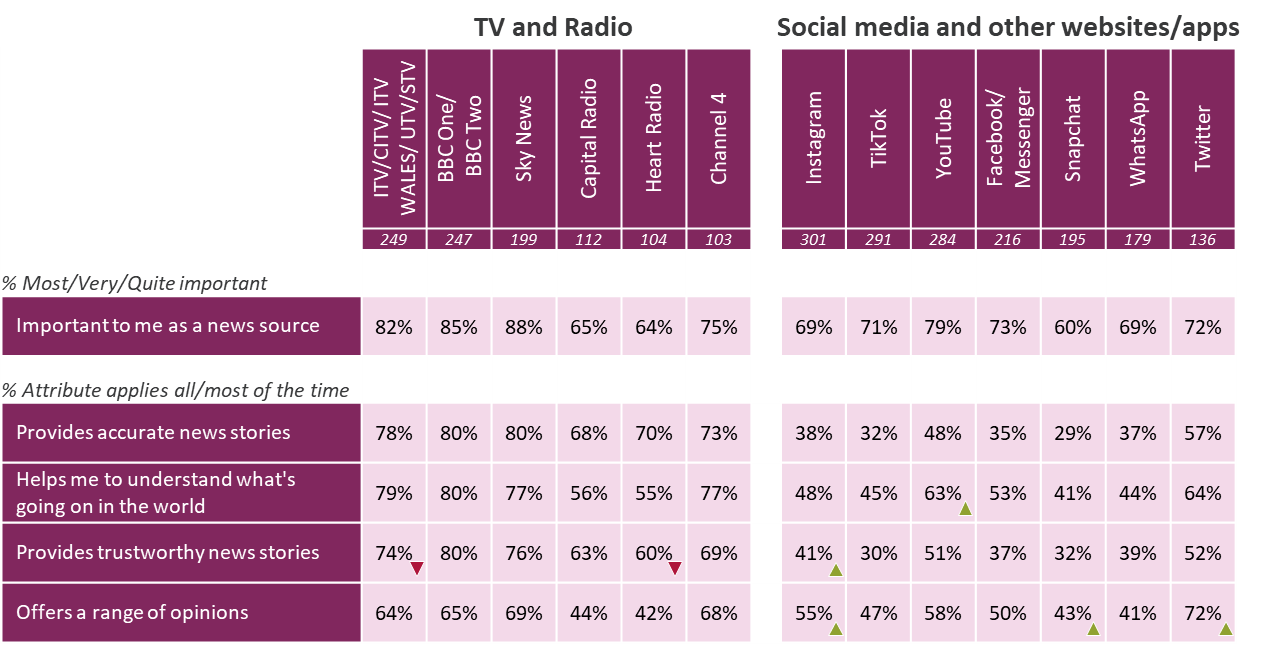 Source: Ofcom Teens News Consumption Survey 2022	
Question: E2. You will now see all of the other news sources that you use. I would like you to tell me how important each one is to you.
E3. You will now see a list of statements.  I would like you to tell me how often each of these statement applies to each of the different news sources
Base: All  aged 12-15 who use each source for news (bases shown above, only sources used by 100+ respondents included)
Green/red triangles indicate statistically significant differences between 2022 and 2021 (at 95% confidence level)
Family, radio and TV are considered the most accurate/truthful sources, while social media and friends are considered least truthful
Figure 13.6
Perceived accuracy of news stories from each platformAll  aged 12-15 who use each platform for news
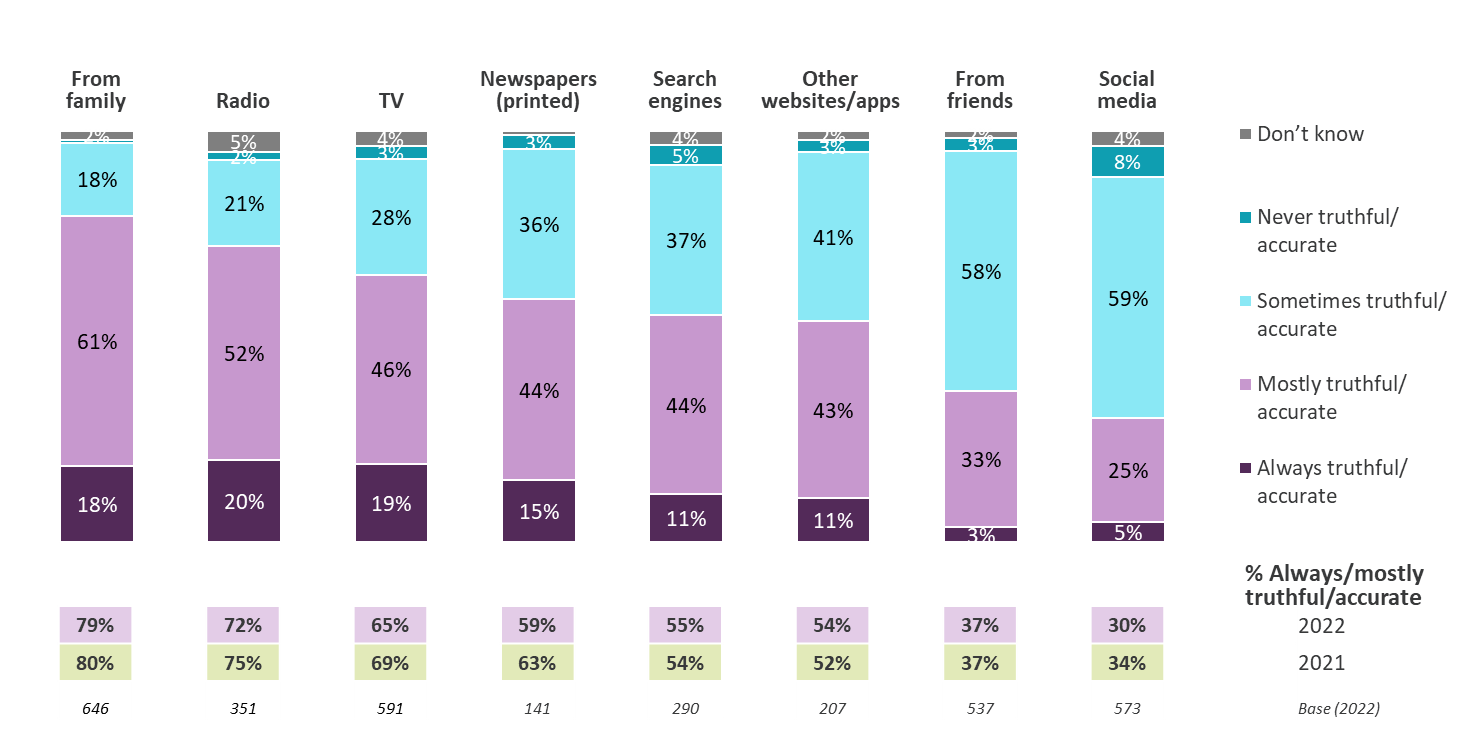 Source: Ofcom Teens News Consumption Survey 2022	
Question: C4. Which one of these answers best describes the news that you read or see?
C5/6. When you hear about news stories from your [friends / family], how likely do you think the stories are to be accurate?
Base: All  aged 12-15 who use each platform for news (bases shown above)
Green/red triangles indicate statistically significant differences between 2022 and 2021 (at 95% confidence level)
Appendix – Industry currencies and methodology
Industry currencies used in the report
BARB (Broadcasters’ Audience Research Board) is the official industry currency for TV consumption. It uses a continuous panel of approximately 5,300 UK homes and tracks television viewing among all people aged 4+ in these homes using meters attached to every working television set in the home.
News Consumption Survey – Adult methodology
From December 2017 until March 2020, Jigsaw Research conducted a mixed methodology approach, combining online and face-to-face interviews. However, during the last two years of research, Jigsaw were unable to do this consistently, due to the Covid-19 pandemic. 

Since online methodologies tend to underrepresent low/non internet users, Jigsaw conducted a combination of online and telephone interviews during November/December 2020, March/April 2021 and November/December 2021, to ensure that these groups had the opportunity to express their views. In March/April 2022, Jigsaw reverted back to the preferred methodology of conducting online and face-to-face interviews, to be consistent with previous and future years. 

In total, the face-to-face survey achieved 1,086 interviews, with the nations over-represented during fieldwork. This data has been weighted to correct for this over-representation, with weights being applied by age, gender and socio-economic group (SEG) within nation, to provide a representative view of all UK adults. The online (1,706 interviews) and face-to-face data has been combined to provide a snapshot of opinion across both methodologies during March/April 2022. The 1,717 online interviews collected in November/December 2021 have not been included in the combined data. 

We compared the online data collected in November/December 2021 with the online data collected in March/April 2022 and while we did observe some statistically significant differences there were no indications of strong seasonable effects. We therefore took the decision that a combined face-to-face and online dataset based on March/April 2022 data alone was preferable to a dataset based on online data from November/December 2021 and March/April 2022 and face-to-face data from March/April only, as less weighting was required. 

To ensure that any trend data within this publication is comparable, we have also decided to publish the online data separately, as we did in 2021. The 3,423 online interviews have been weighted by age, gender, nation/region, working status and ethnicity to ensure they are representative of ‘recent’ internet users, as found in the ONS Internet Users research (published on 6th April, 2020).
News Consumption Survey – Adult & Teen methodology
Statistically significant differences year-on-year are shown at a 99% confidence level for the online and face-to-face data and a 95% confidence level for the online (only) data.

The survey has approximately 200 codes for different potential sources for news, as well as the option to allow respondents to nominate their own sources which yields a further 800 or so, including regional sources. This gives us a bottom-up measure of what people consider they use for news (about their nation, the UK, and internationally) and will not necessarily include every possible outlet. The survey therefore provides a granular range of news sources. These individual news sources are then aggregated into various groups or “nets” relating to their owner or publisher. 

This is a recall-based survey. As such, it is likely to provide somewhat different results to other types of measurement. In particular, it may underestimate some online news consumption activity. It is likely to be harder for respondents to recall ad-hoc online news consumption compared to, say, the purchase of a newspaper or the watching of an evening television bulletin. On the other hand, respondents show through such surveys which news sources resonate with them.

The methodology used for the 12-15s study is largely unchanged over the last 5 years. 

In total, 500 interviews from 5th November – 6th December 2021 have been combined with 501 interviews from 6th March – 4th April 2022.

Quotas were set on age, gender, socio-economic group (SEG) and nation to ensure the sample was representative of the UK and the data has also been weighted on age, gender, SEG and nation. Statistically significant differences year-on-year are shown at a 95% confidence level. 

Each wave of fieldwork was undertaken in three stages:
Stage 1: We targeted parents of 12-15 year olds, using an online panel. 
Stage 2: Parents were screened to ensure we recruited a representative sample of participants.
Stage 3: The parent asked their (qualifying) teen to complete the rest of the questionnaire.